WP2: User Modeling, Personalisation & Engagement
Mehdi Elahi & Christoph Trattner
29.09.2021
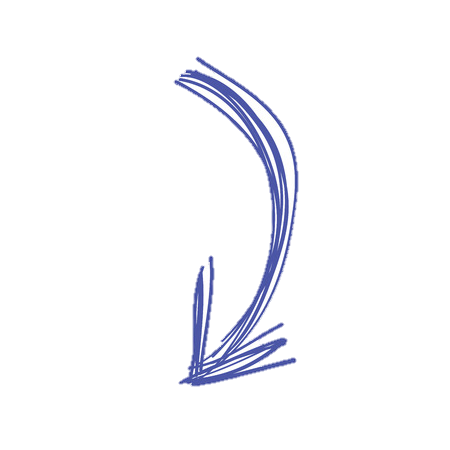 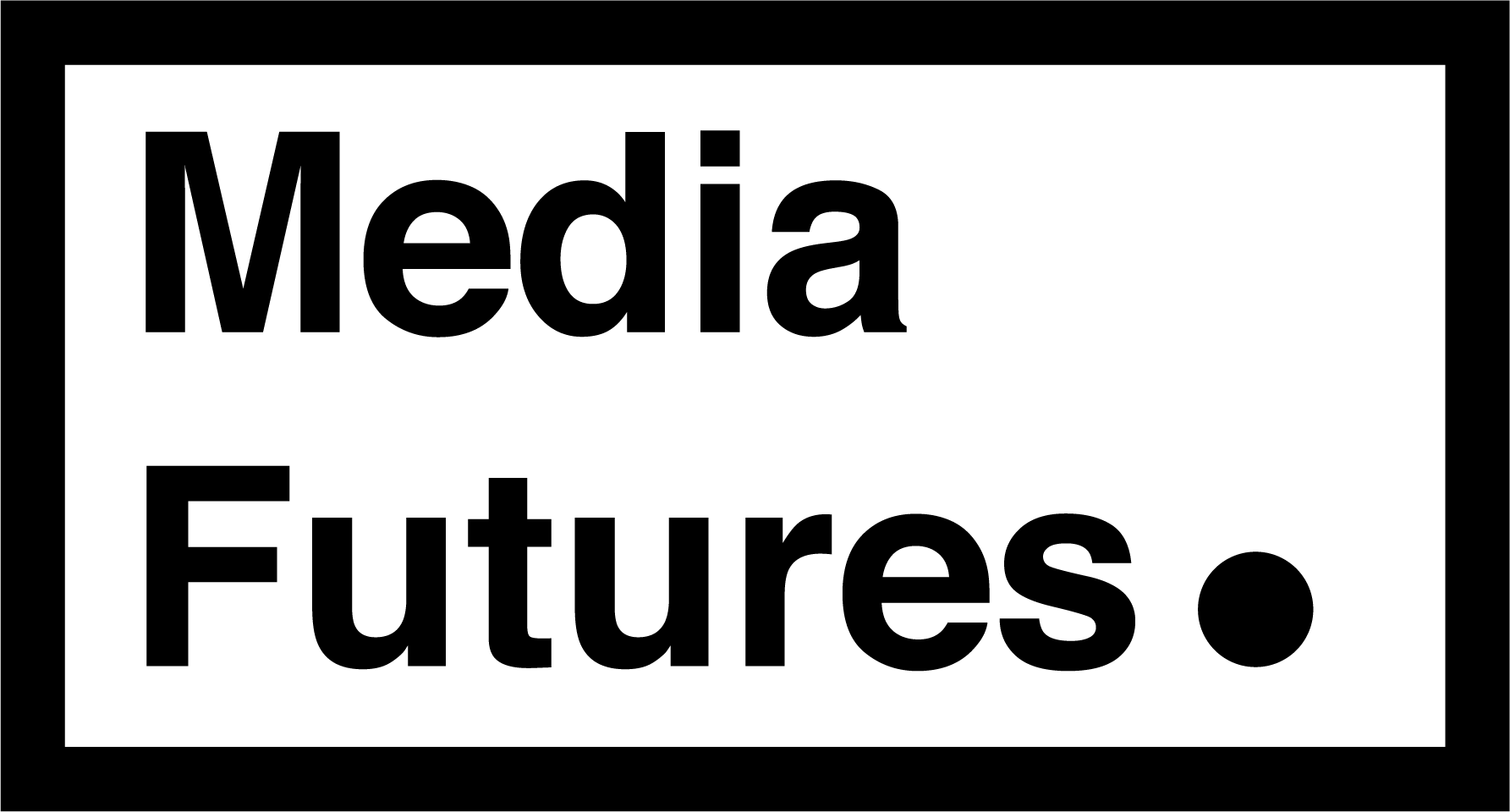 Who 
we are?
What
we will do?
What 
is done?
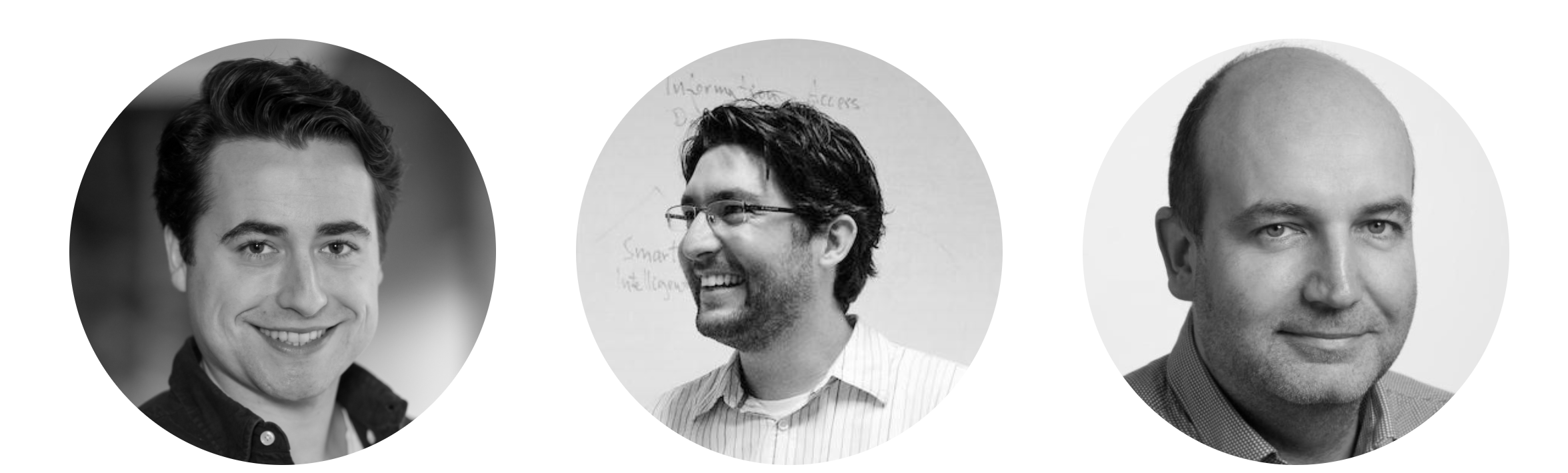 s00
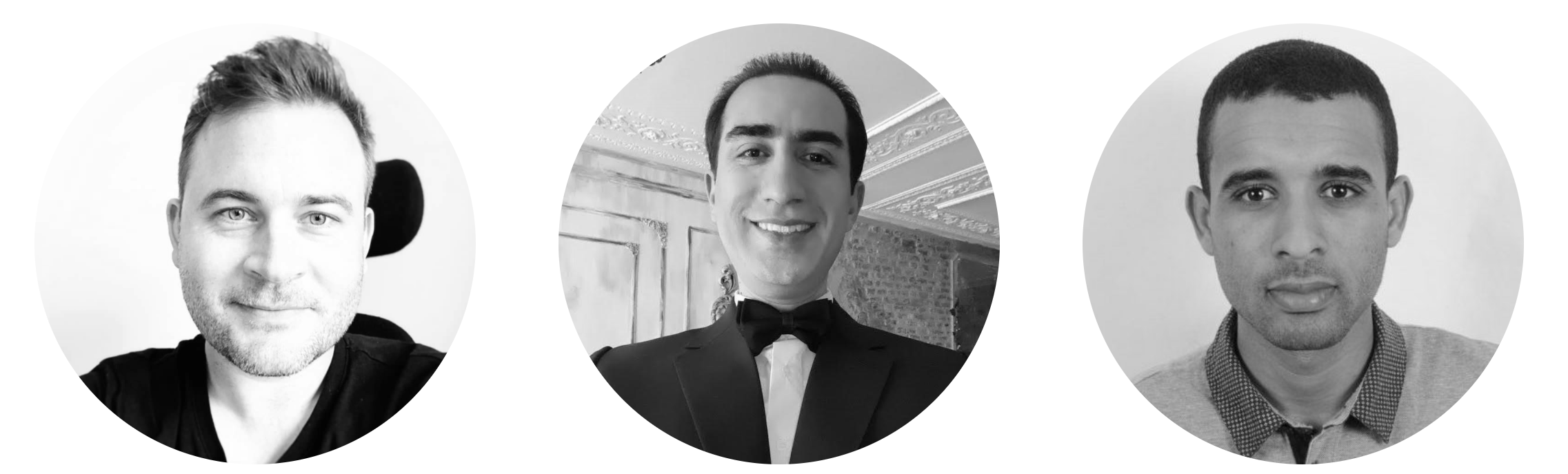 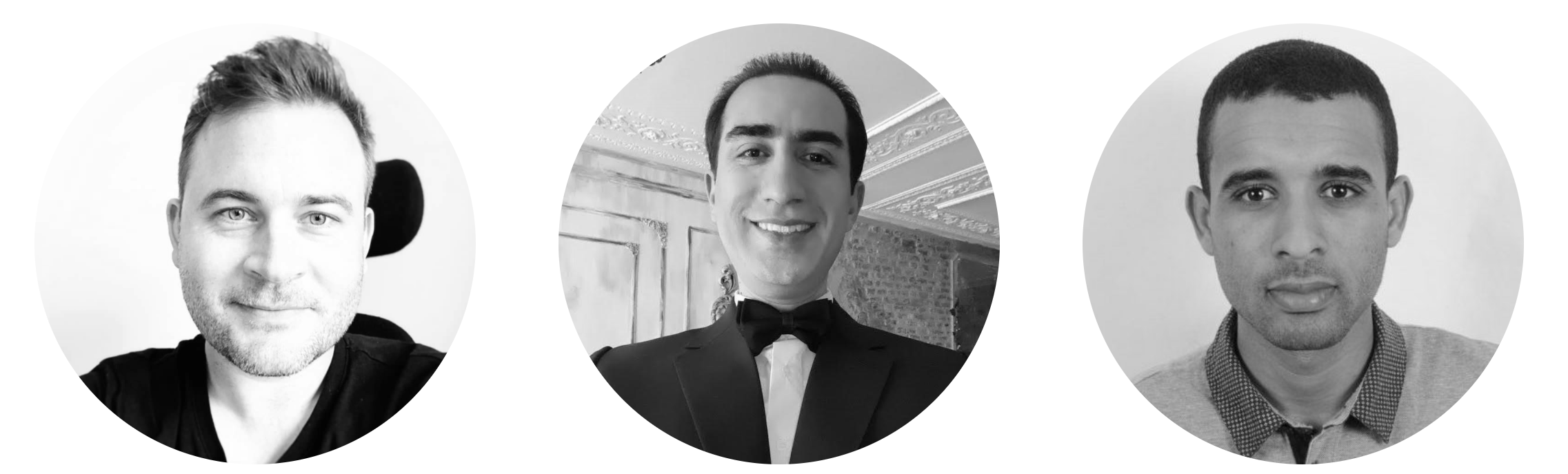 Who We Are?
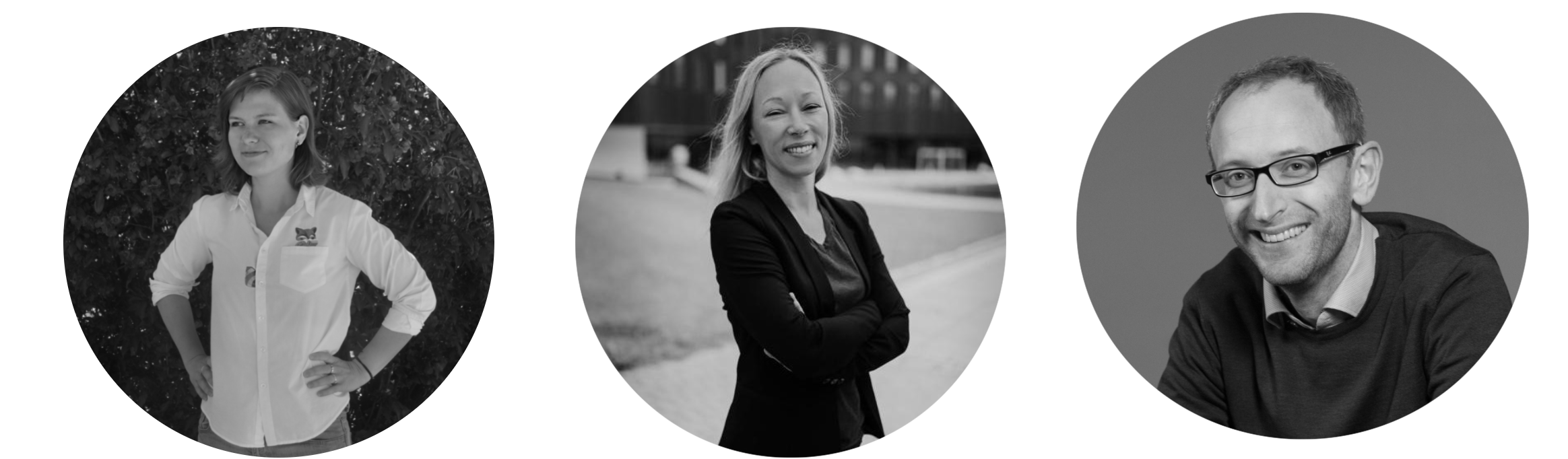 @WP2
WP Co-leader: 
Christoph Trattner 
(UiB)
Industry Leader:
Lars Skjærven 
(TV 2)
WP Advisor:
Dietmar Jannach
(AAU)
WP Leader:
Mehdi Elahi
(UiB)
s00
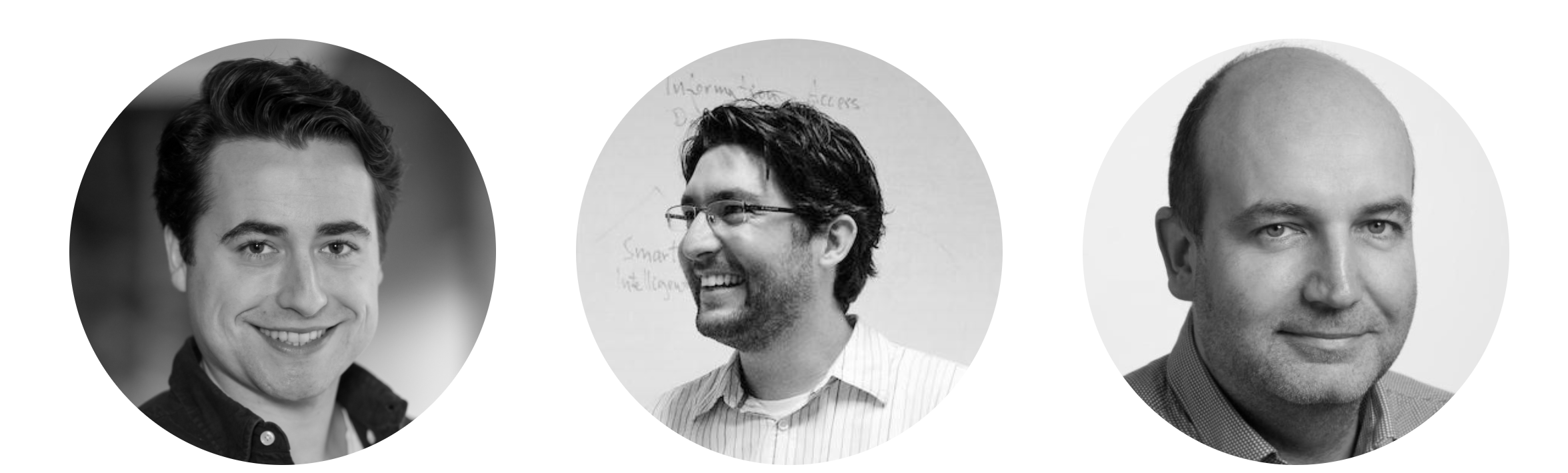 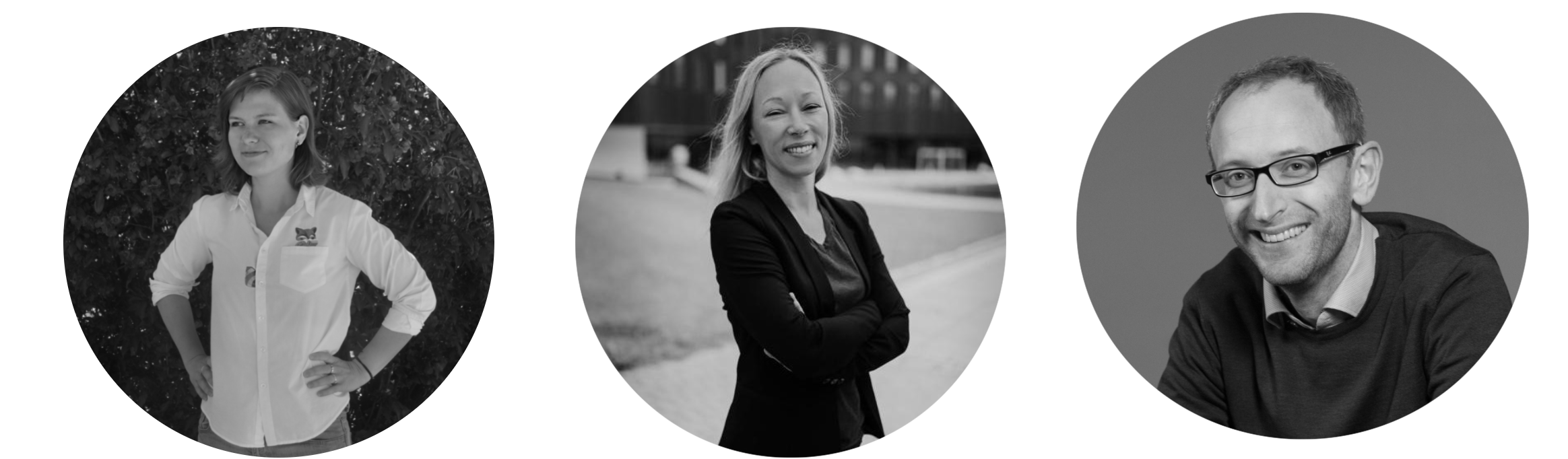 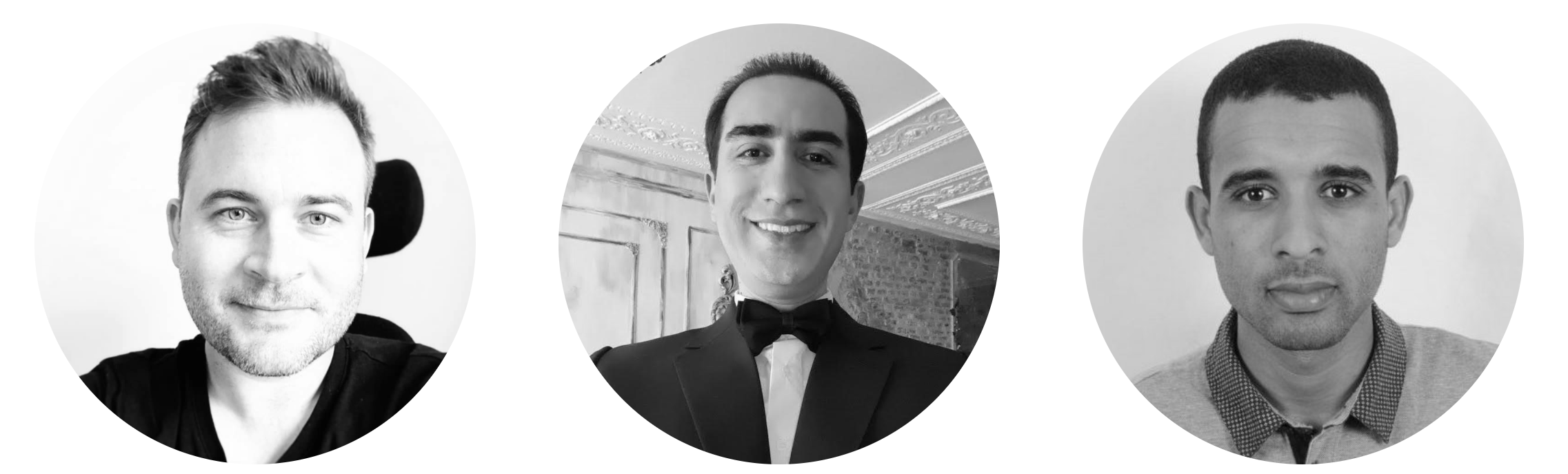 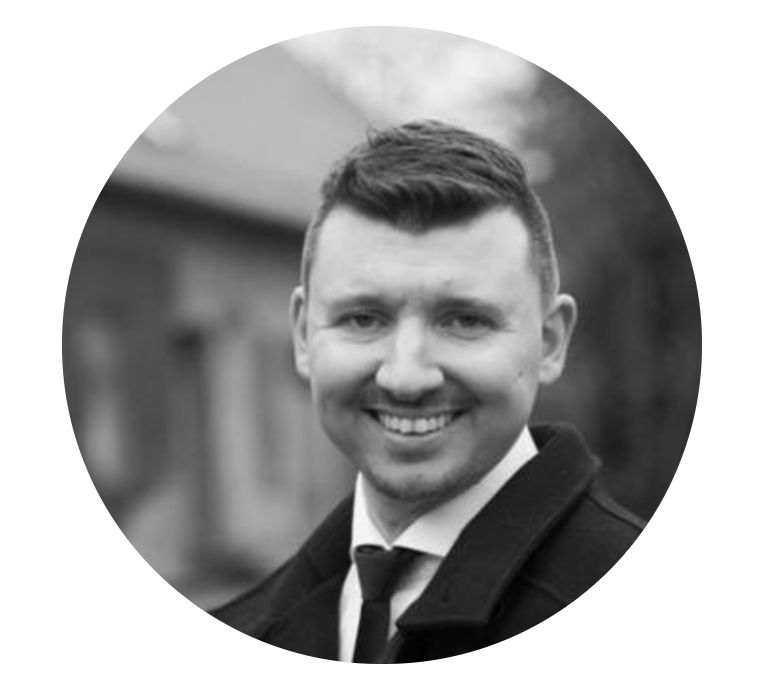 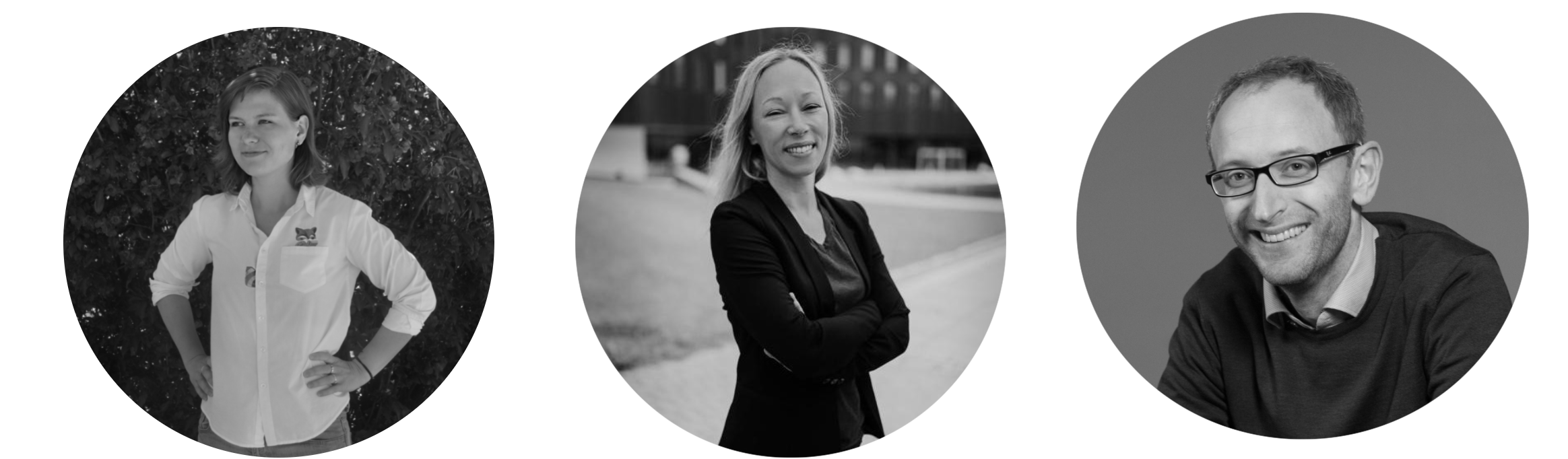 WP Team:
Erik Knudsen
(DIGSSCORE & UiB)
WP Team:
Alain Starke
(UiB)
WP Team:
Krisztian Balog
(UiS)
WP Team:
Helle Sjøvaag
(UiS)
PhD Student:
Ayoub El Majjodi
(UiB)
PhD Student:
Anastasia Klimashevskaya
(UiB)
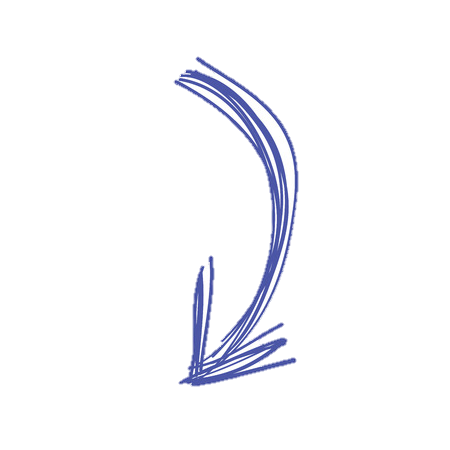 & more
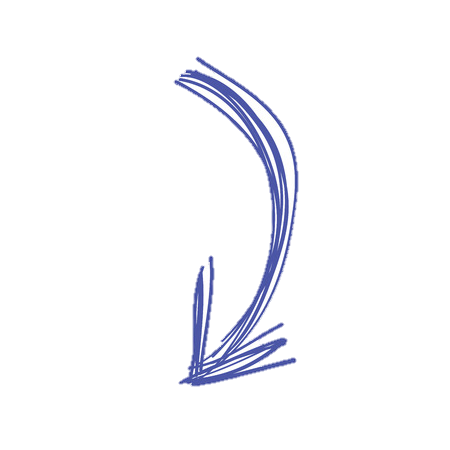 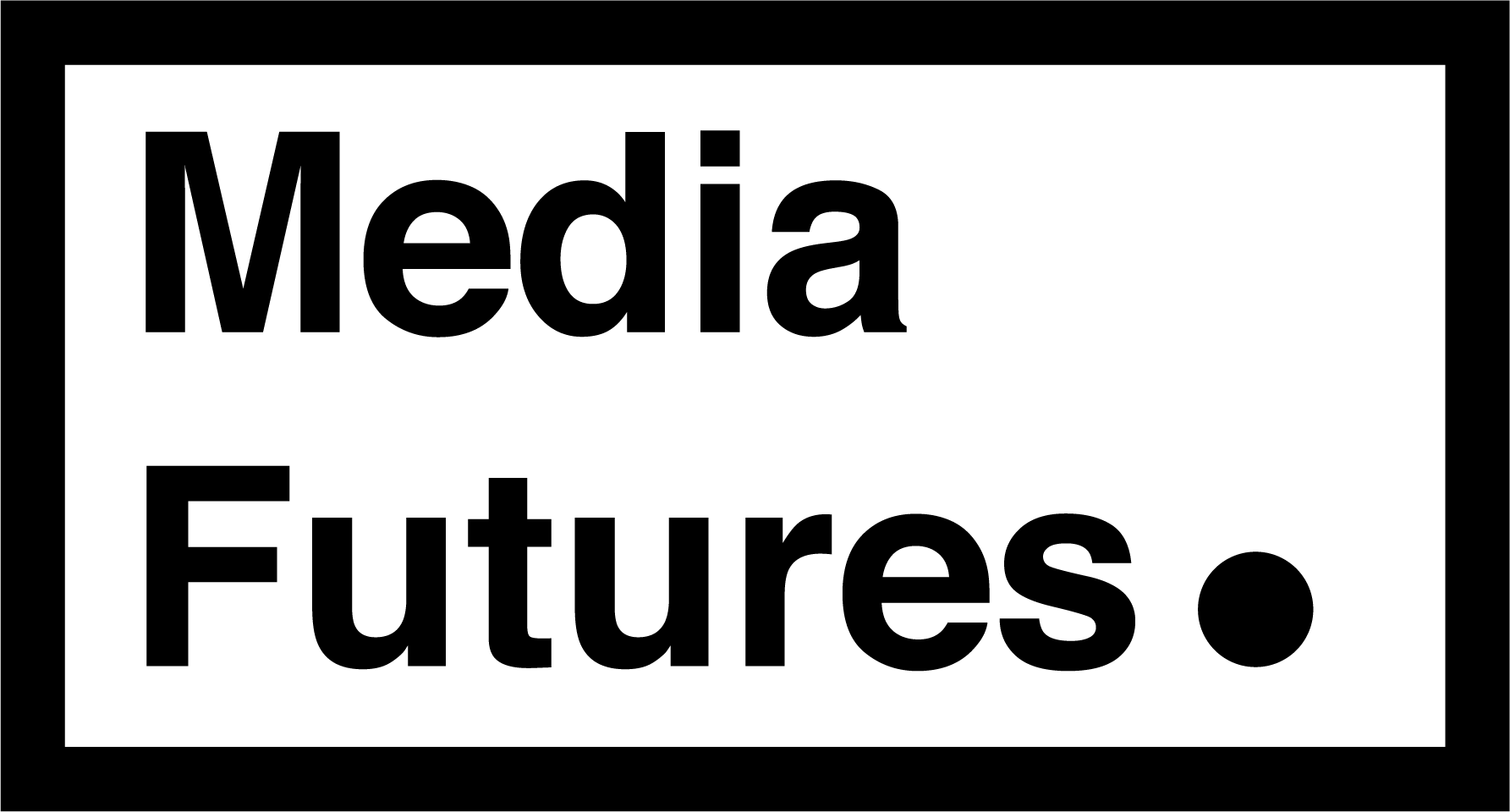 Who 
we are?
What
we will do?
What 
is done?
What We Do?
Development of software tools offering novel recommendation & personalisation to support people when making choices.
s00
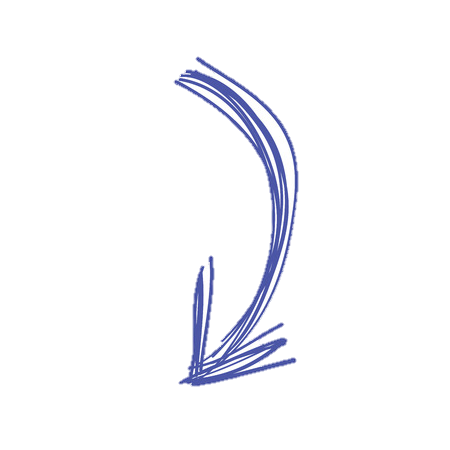 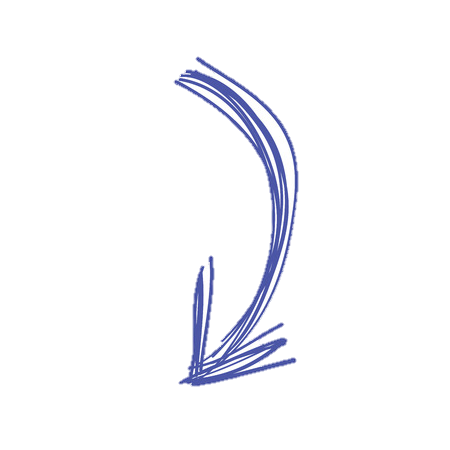 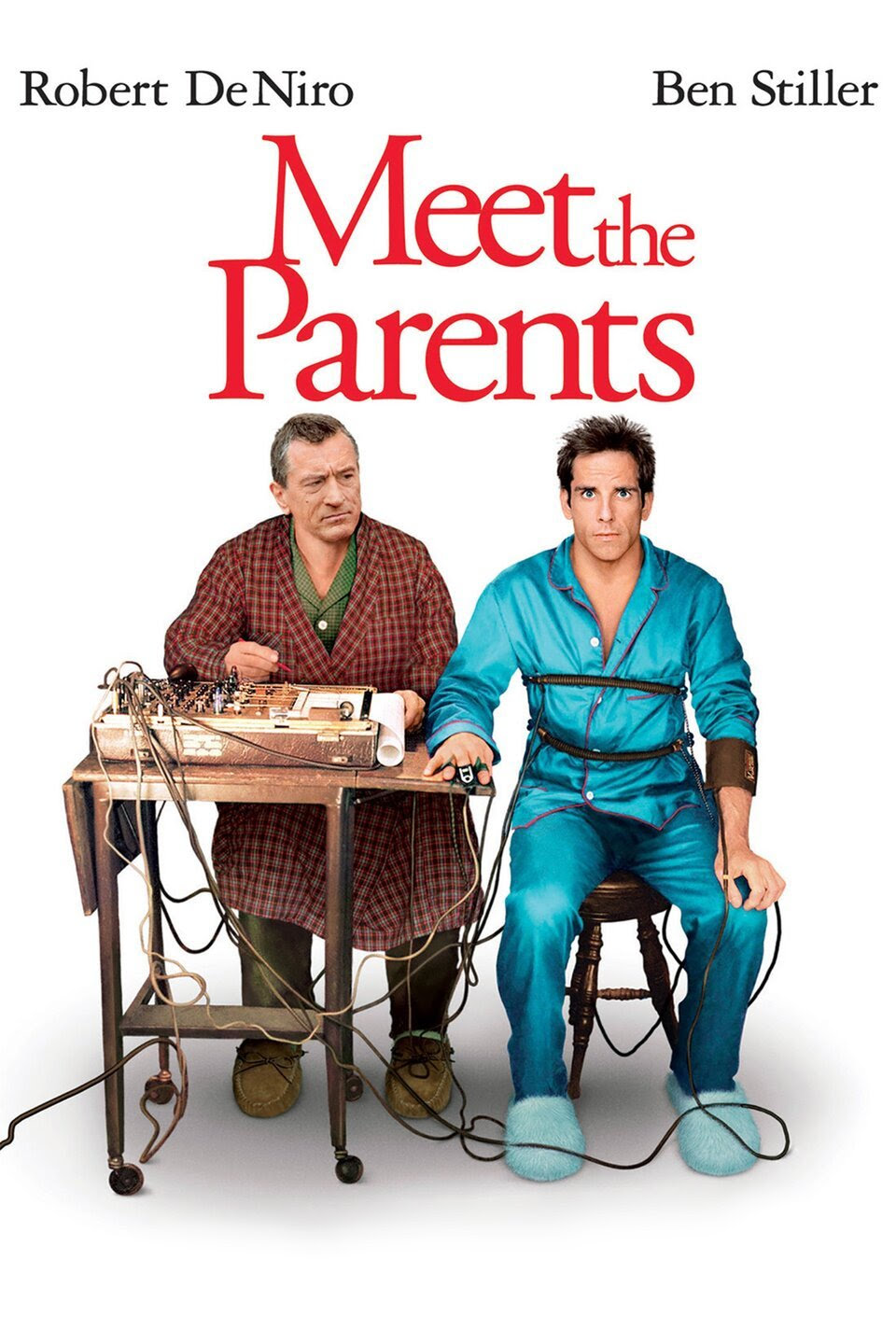 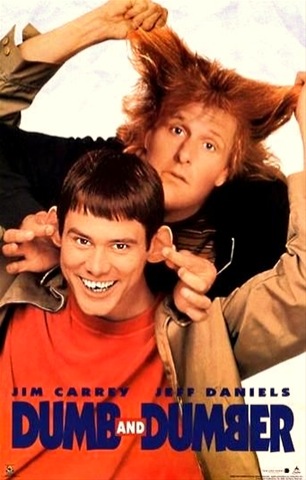 ?
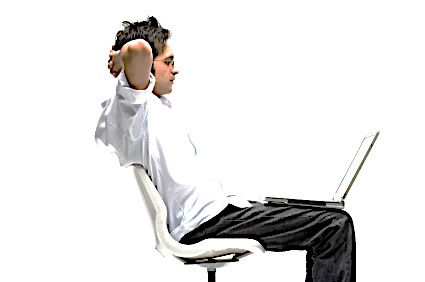 Why Recommendation?
s00
By average, people make around 35000 choices in a single day!
Choices on what to watch, listen, read, play, visit, eat, … ?
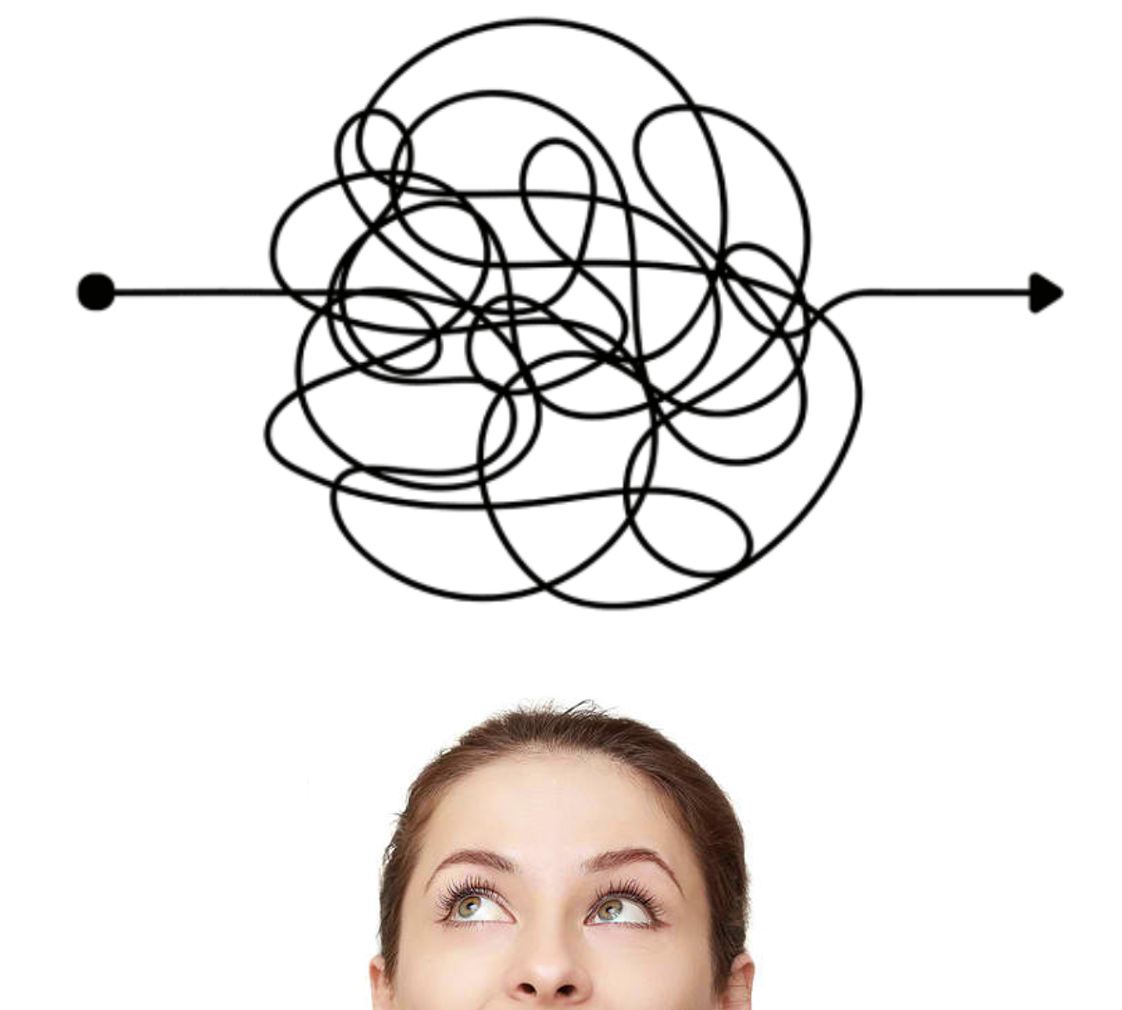 Benefits for Business
s00
More than 80% Netflix revenue is made by recommendation.
More than 70% YouTube views is made by recommendation.
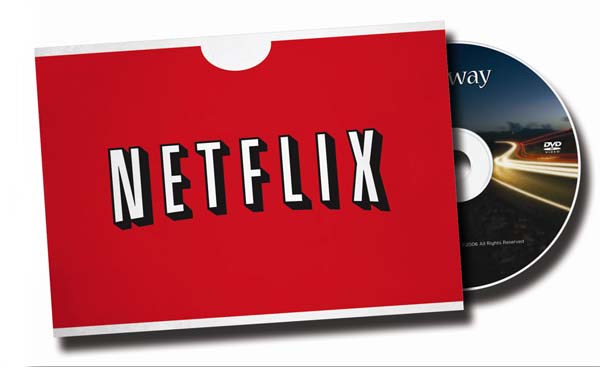 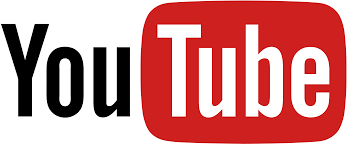 Benefits for People & Business!
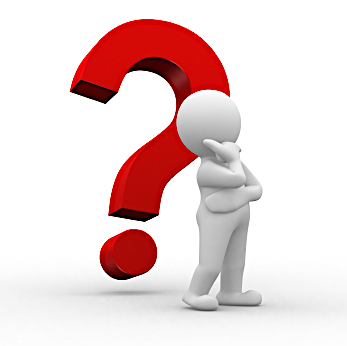 What is the problem?
Undesired Effects
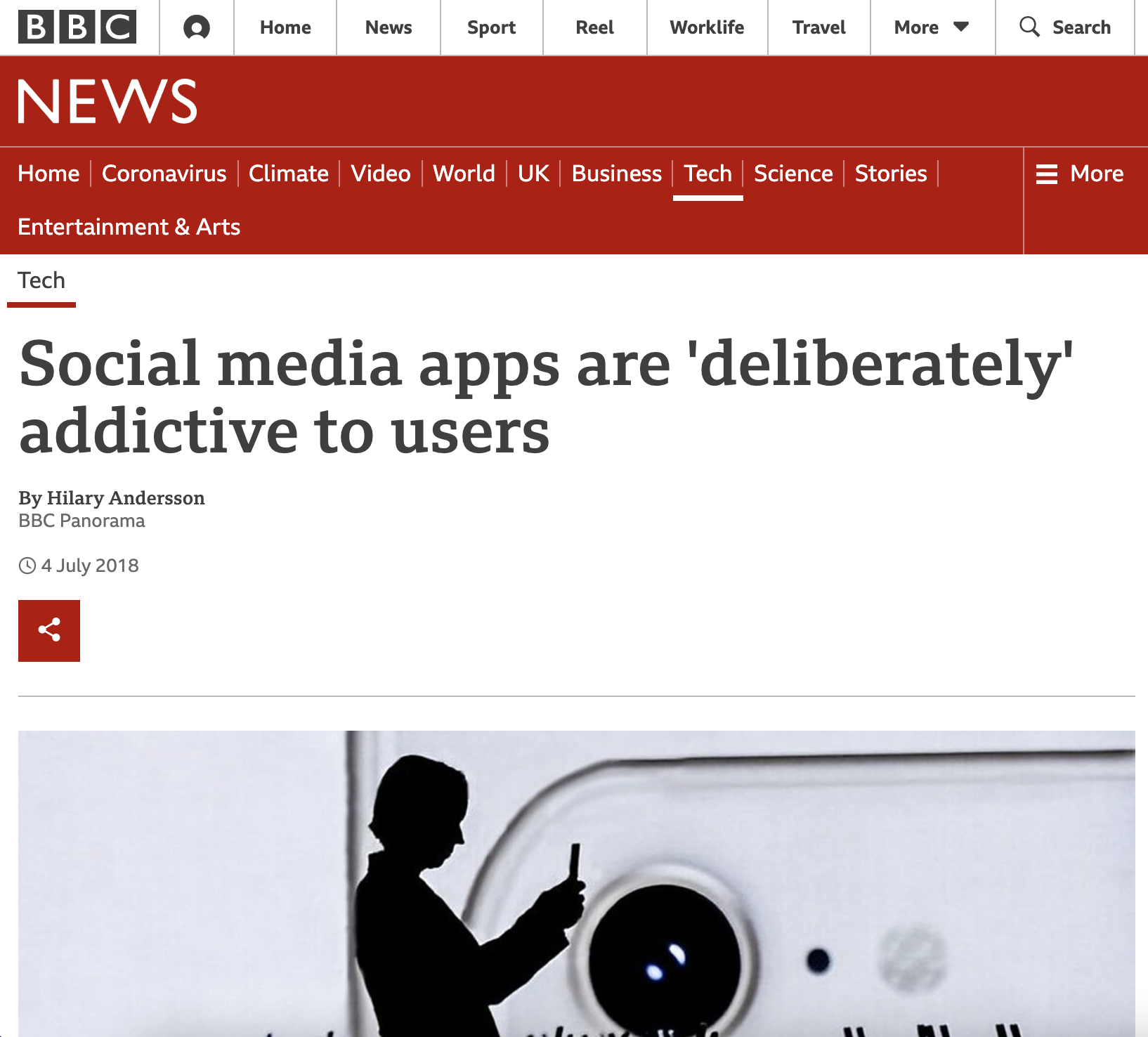 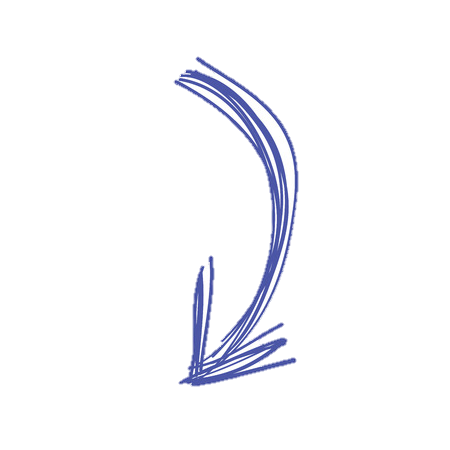 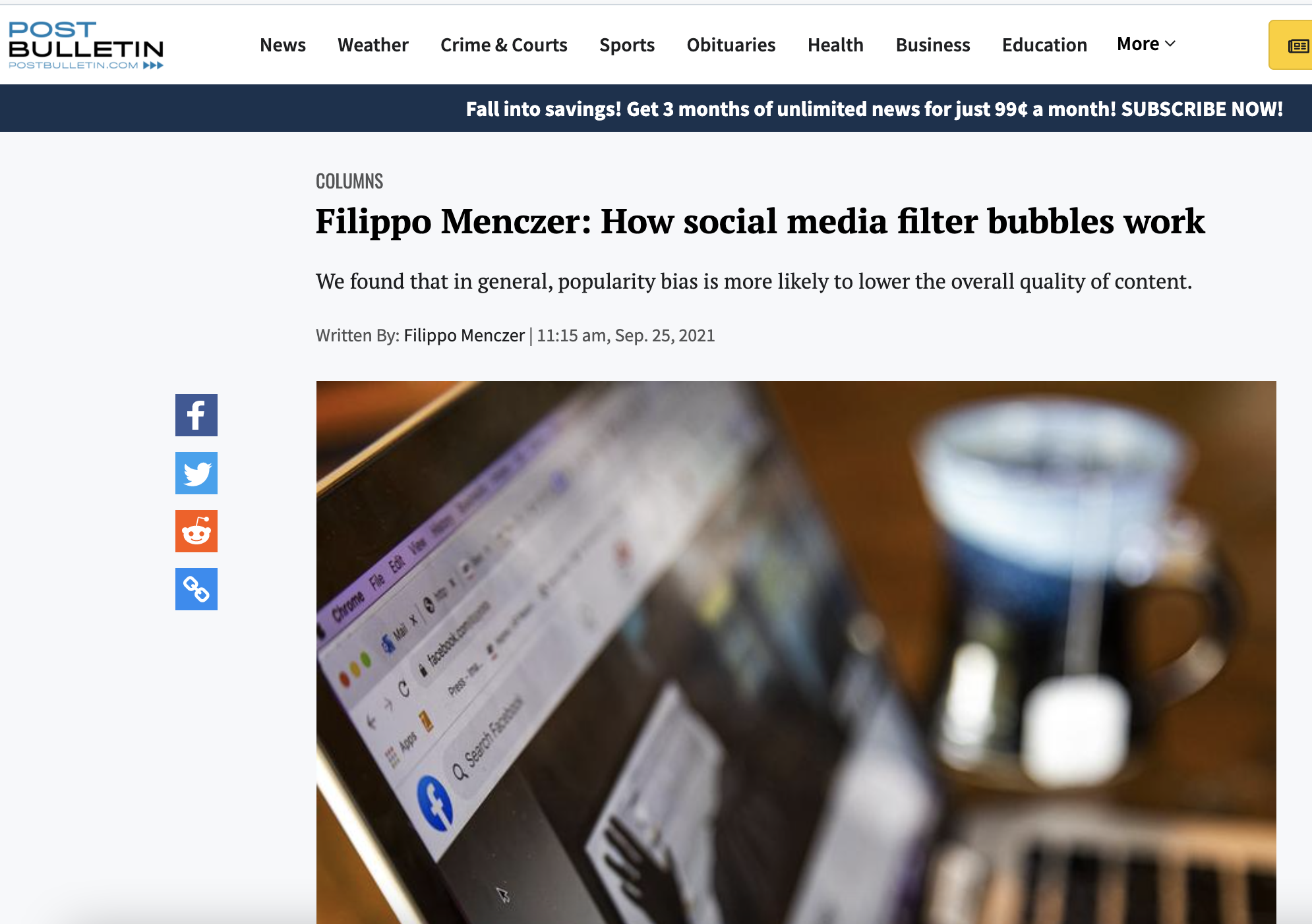 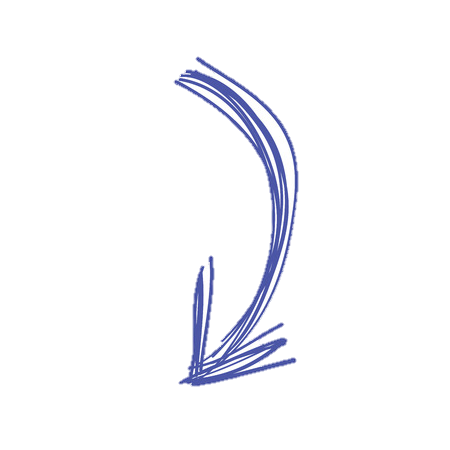 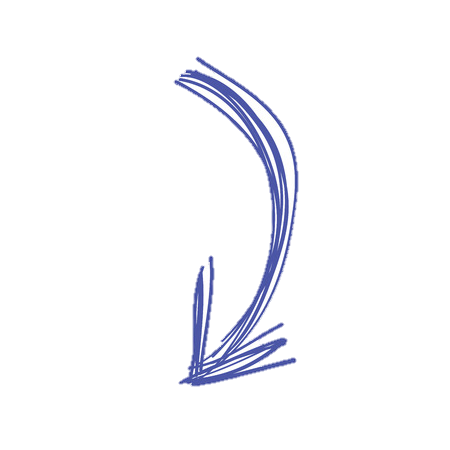 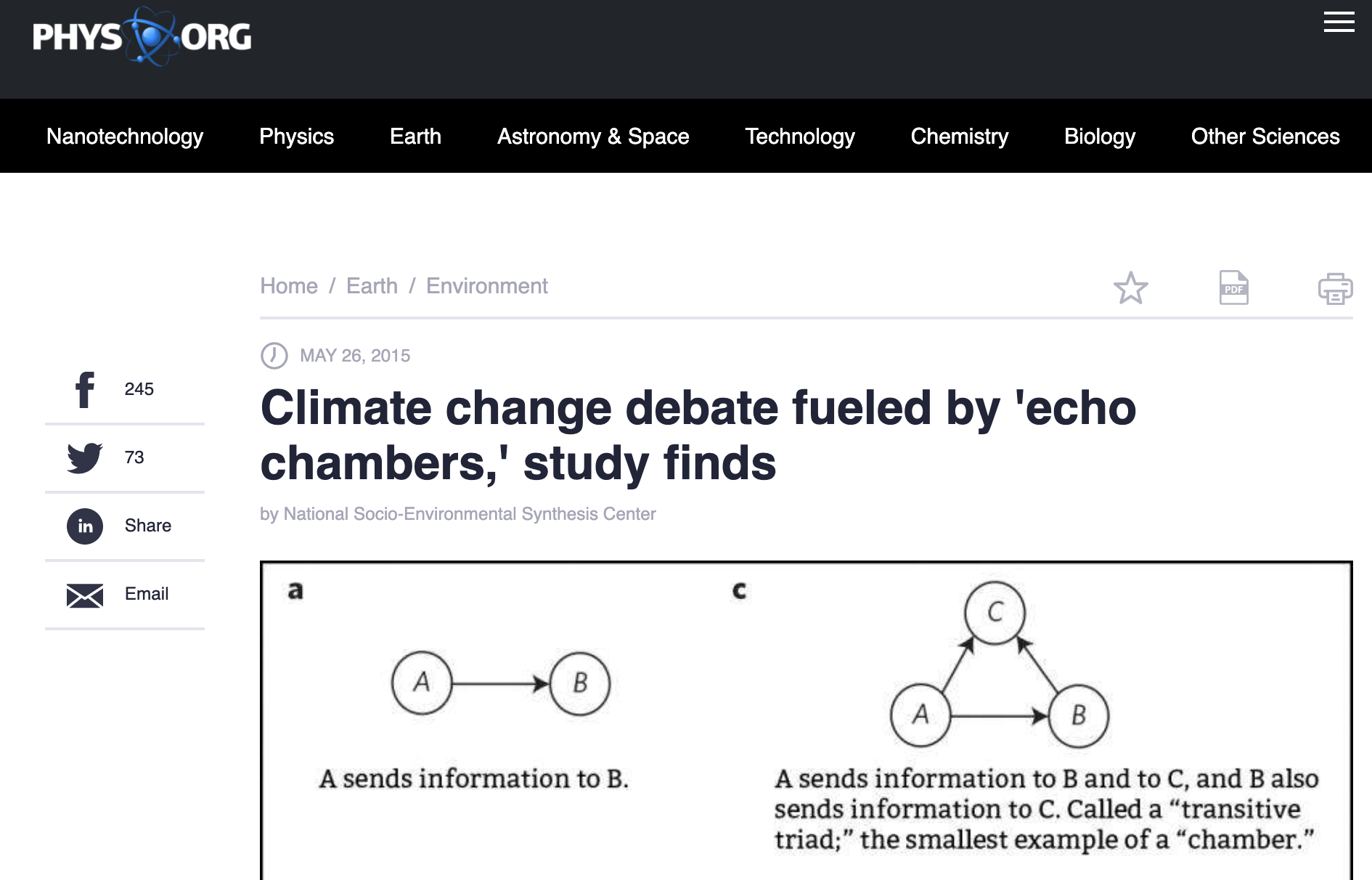 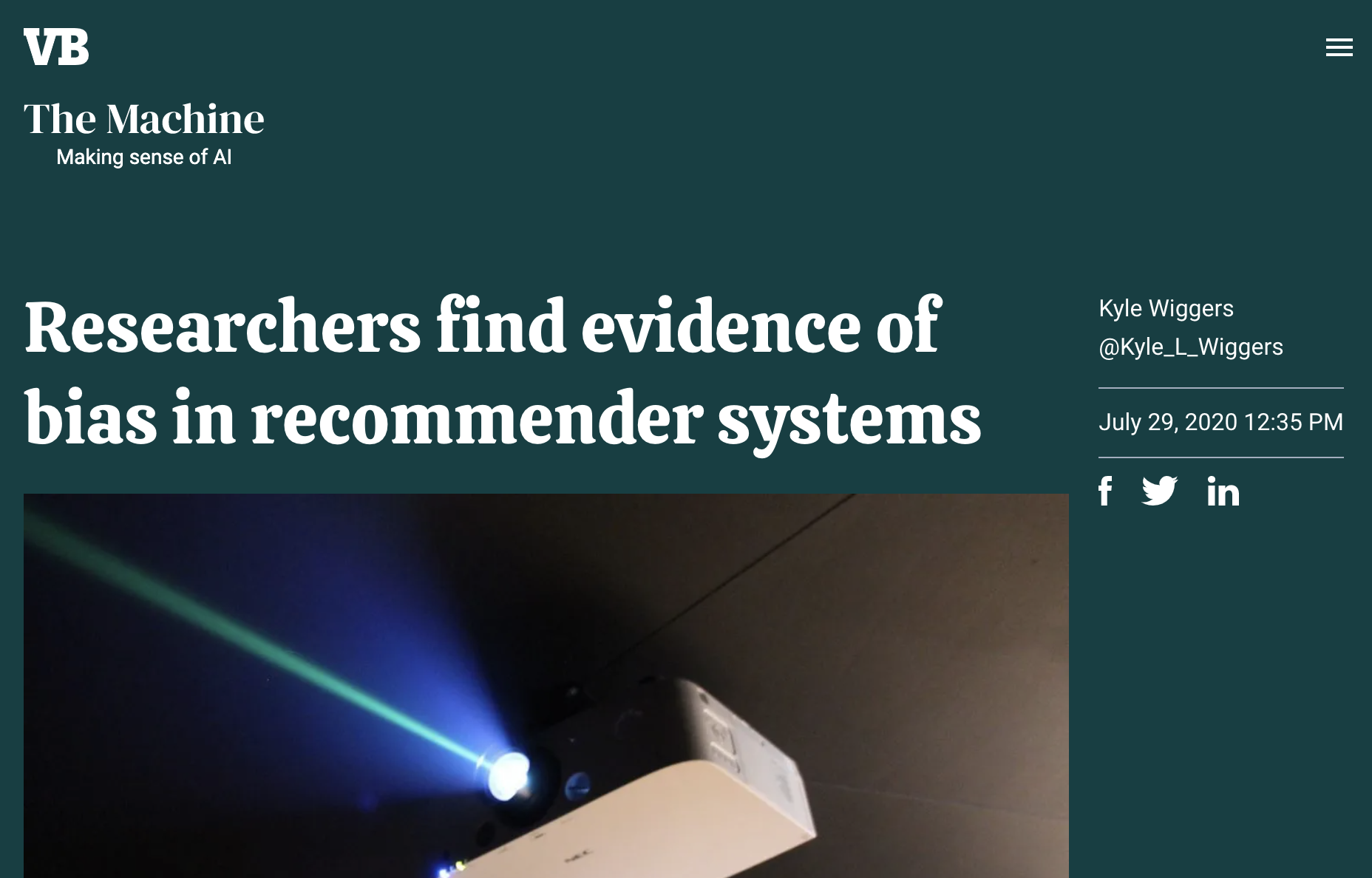 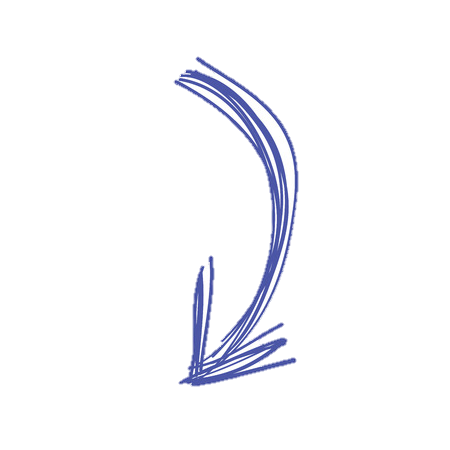 Change me in Bottomtext
9
Undesired Effects: Popularity Bias
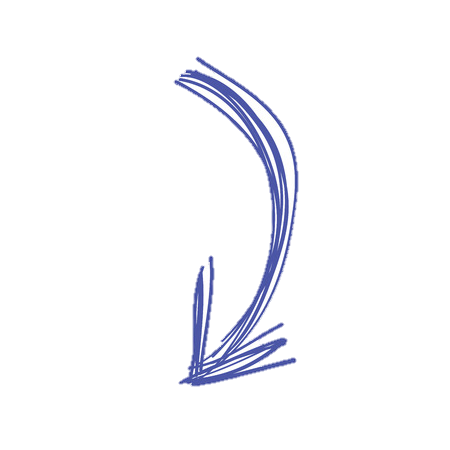 s00
A few examples:
Twitter: 	less than 1% of popular celebrities attracted 50% of users
Wikipedia: 	less than 1% of active users contribute to 50% of the posts 
Amazon: 	less than 5% of the active users 50% of the posts 
Facebook:	less than 10% of active users produced 50% of the posts
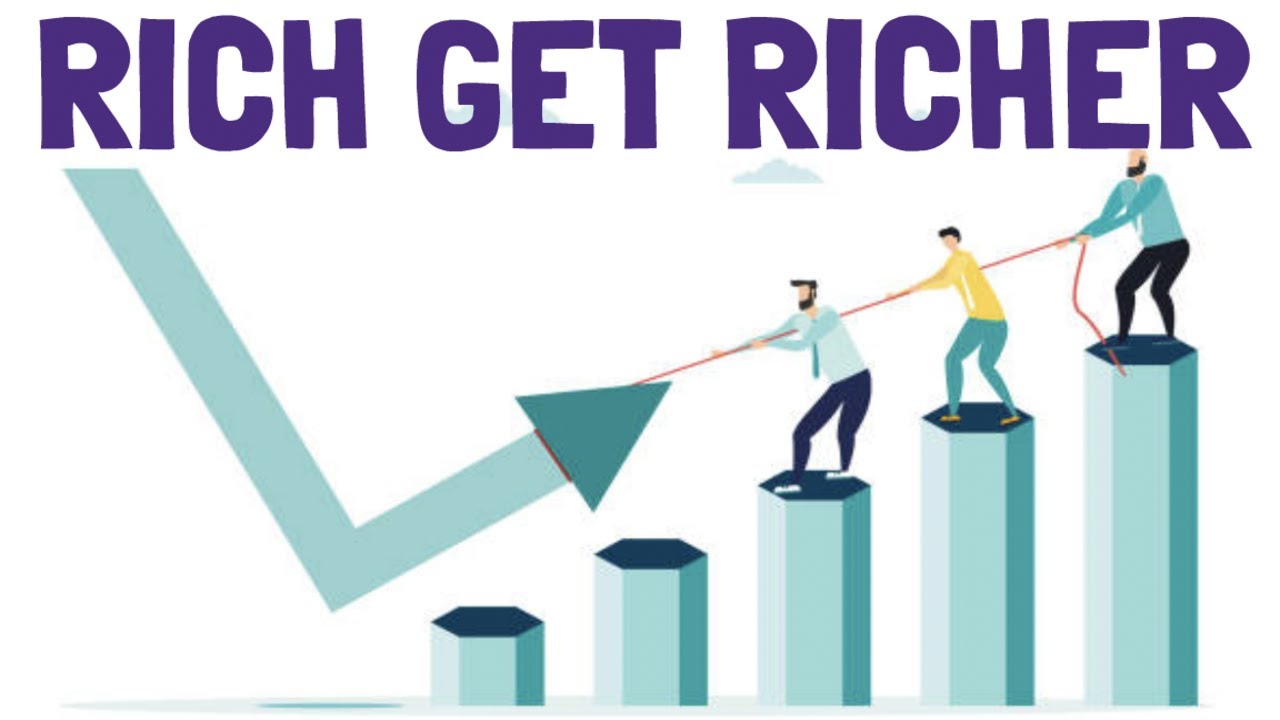 Ref: Baeza-Yates, R. (2018). Bias on the web. Communications of the ACM, 61(6), 54-61.
Change me in Bottomtext
10
Undesired Effects: Popularity Bias
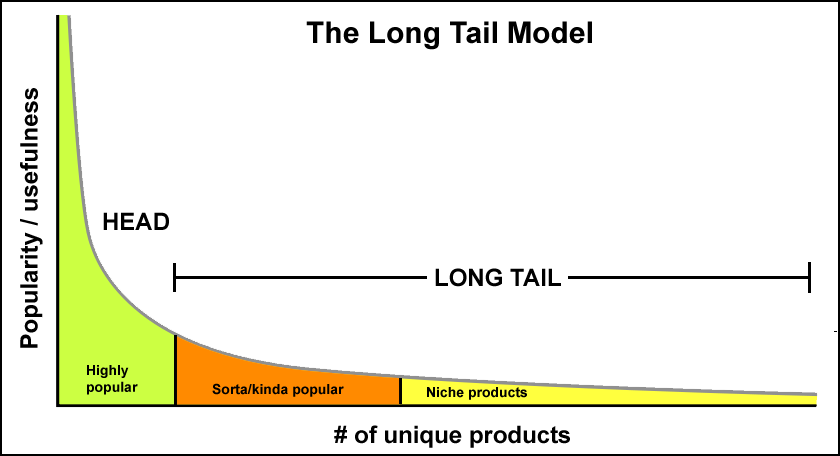 high
visibility
low 
visibility
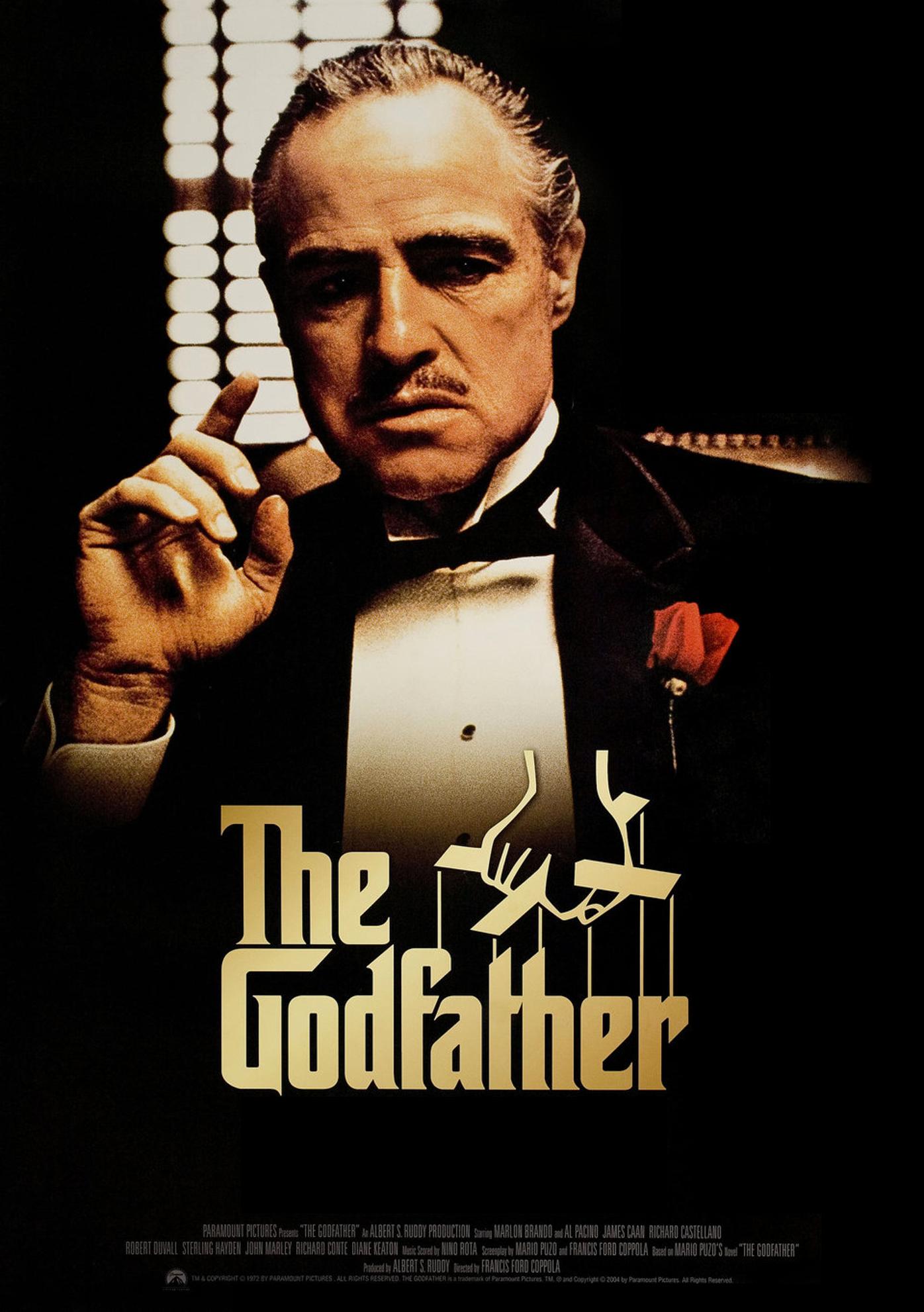 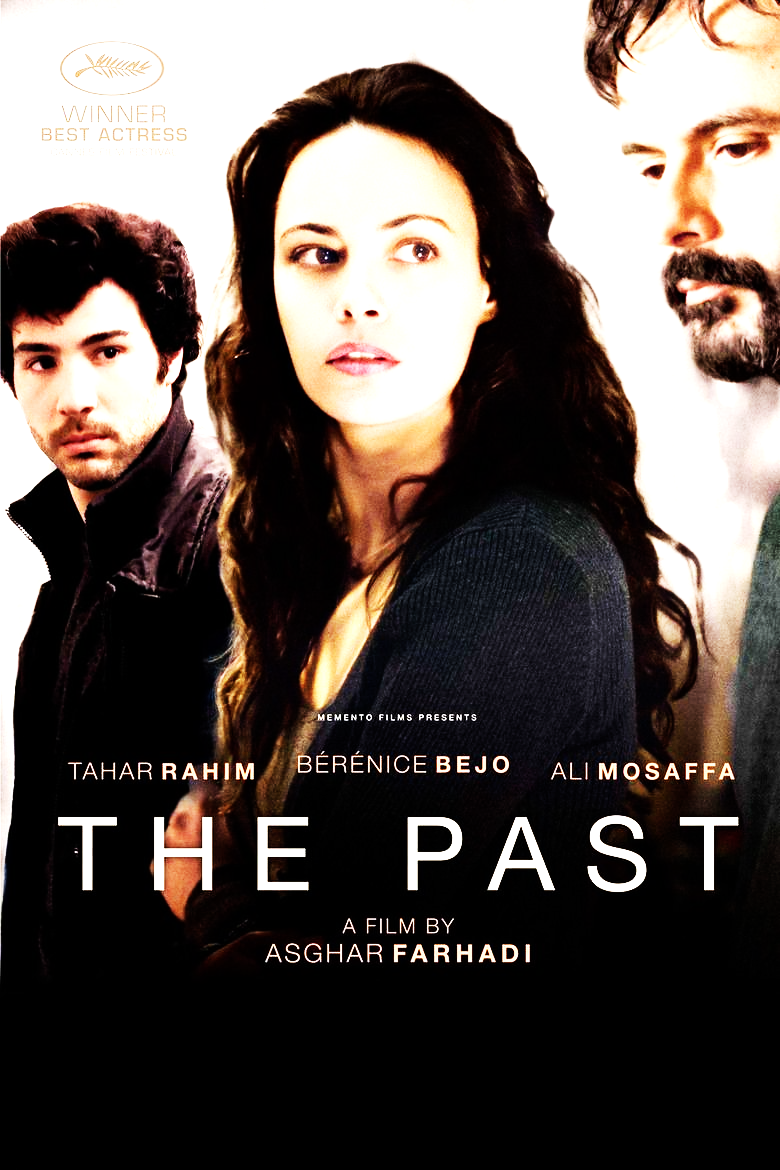 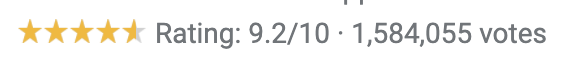 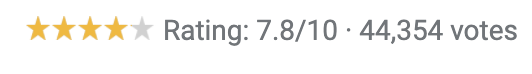 Solutions: Technical Approaches
s00
Mitigating undesired effects with responsible recommendations :

Diversification to cover a rich spectrum of media content
Fairly modeling media content & users to more expose the niche or minority content to users
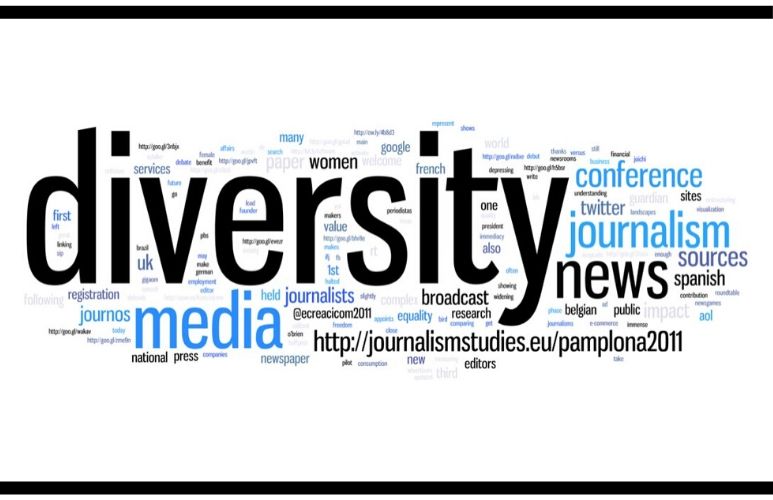 Example of Technical Approaches
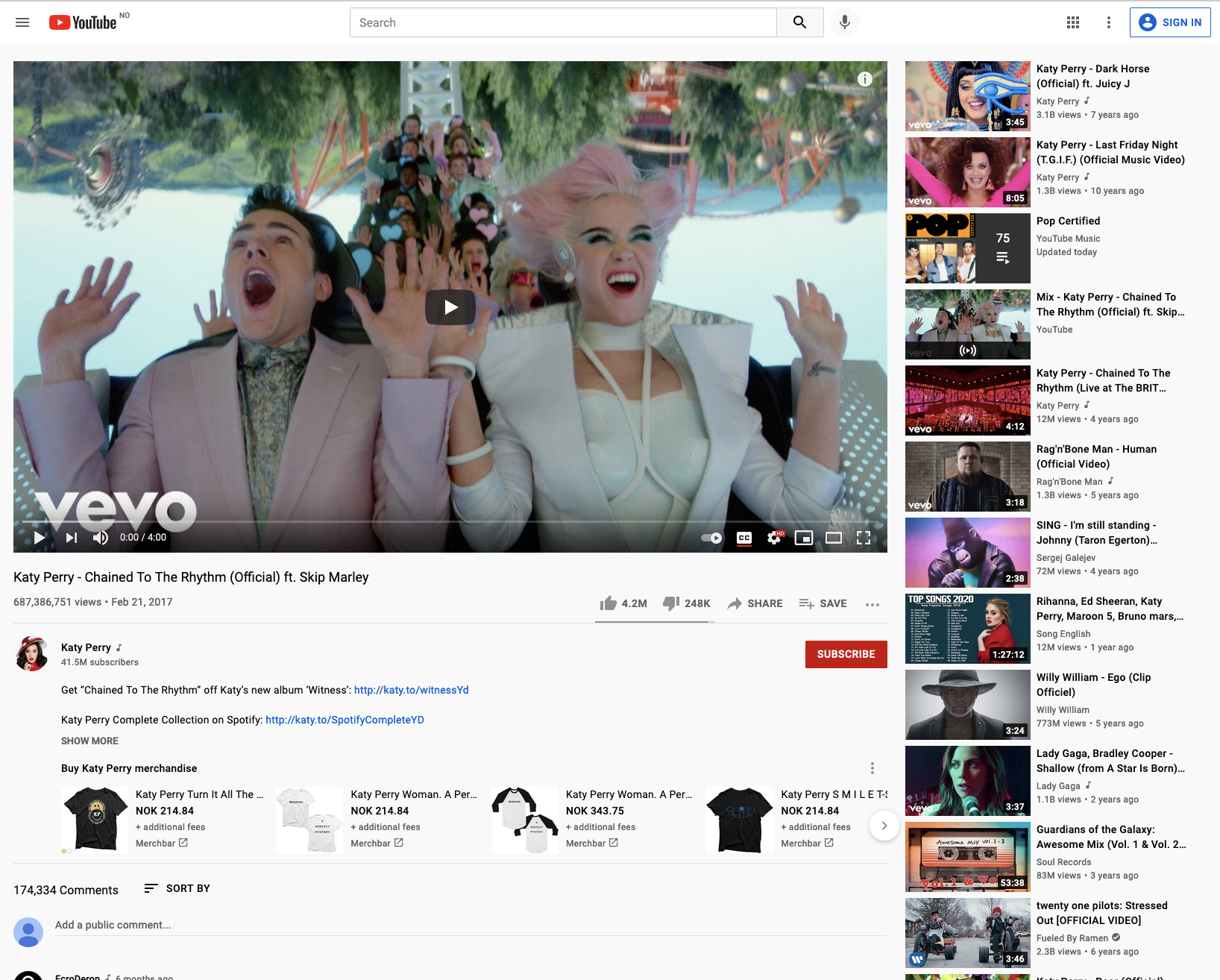 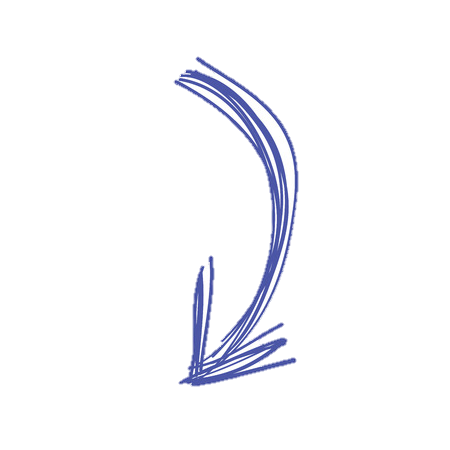 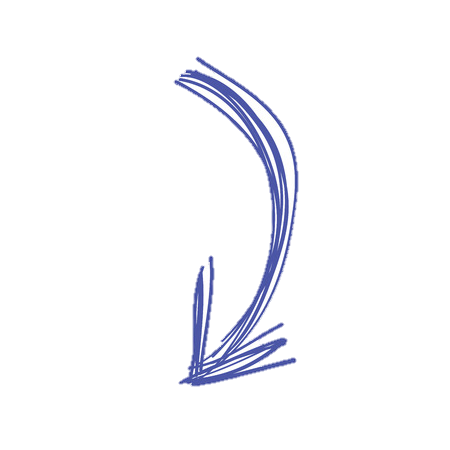 AI
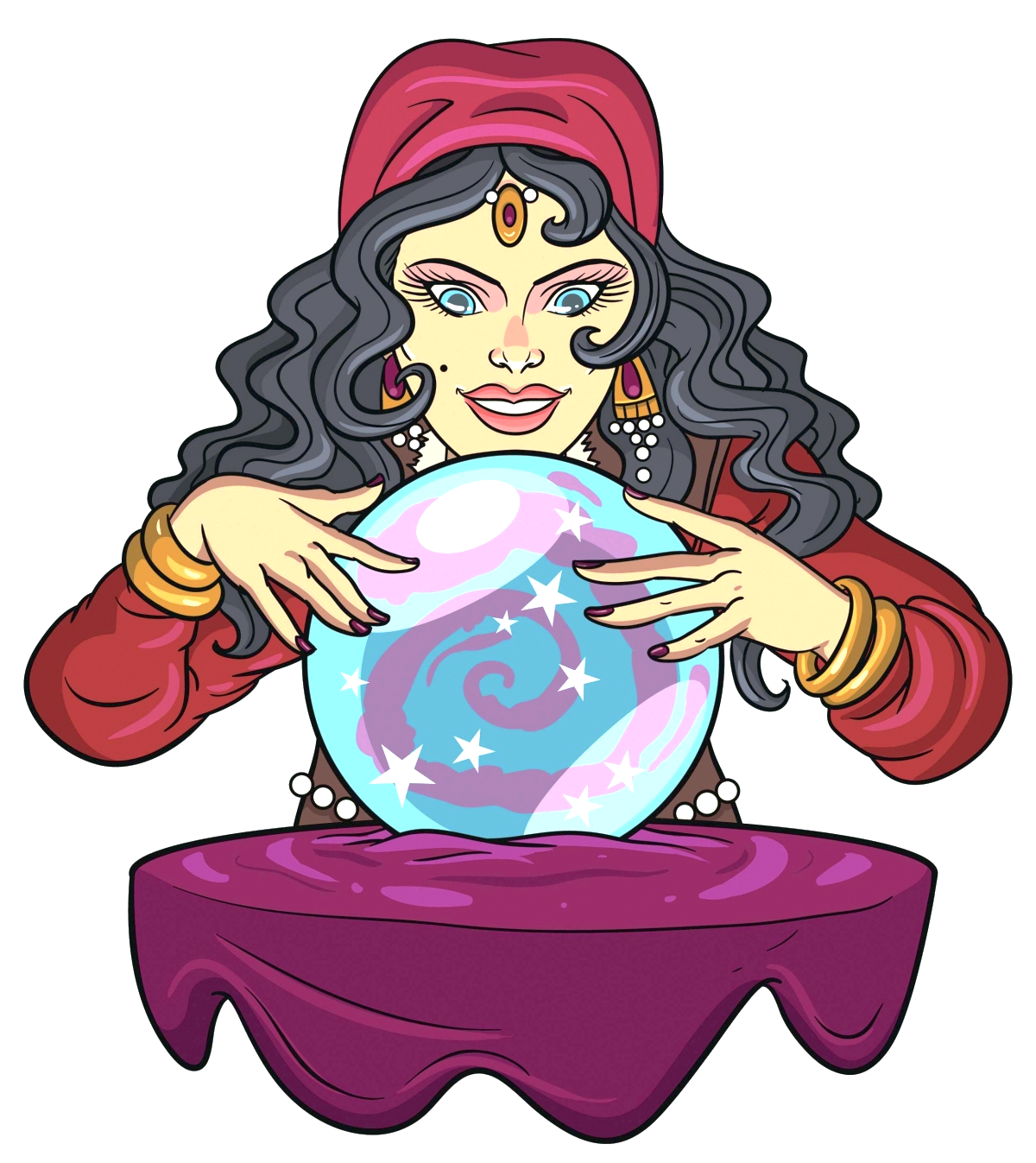 Re-ranking recommendation output
Change me in Bottomtext
13
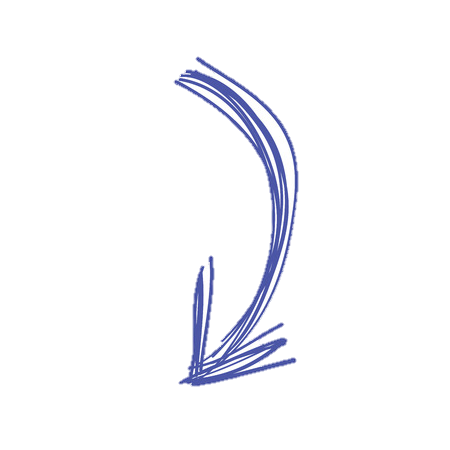 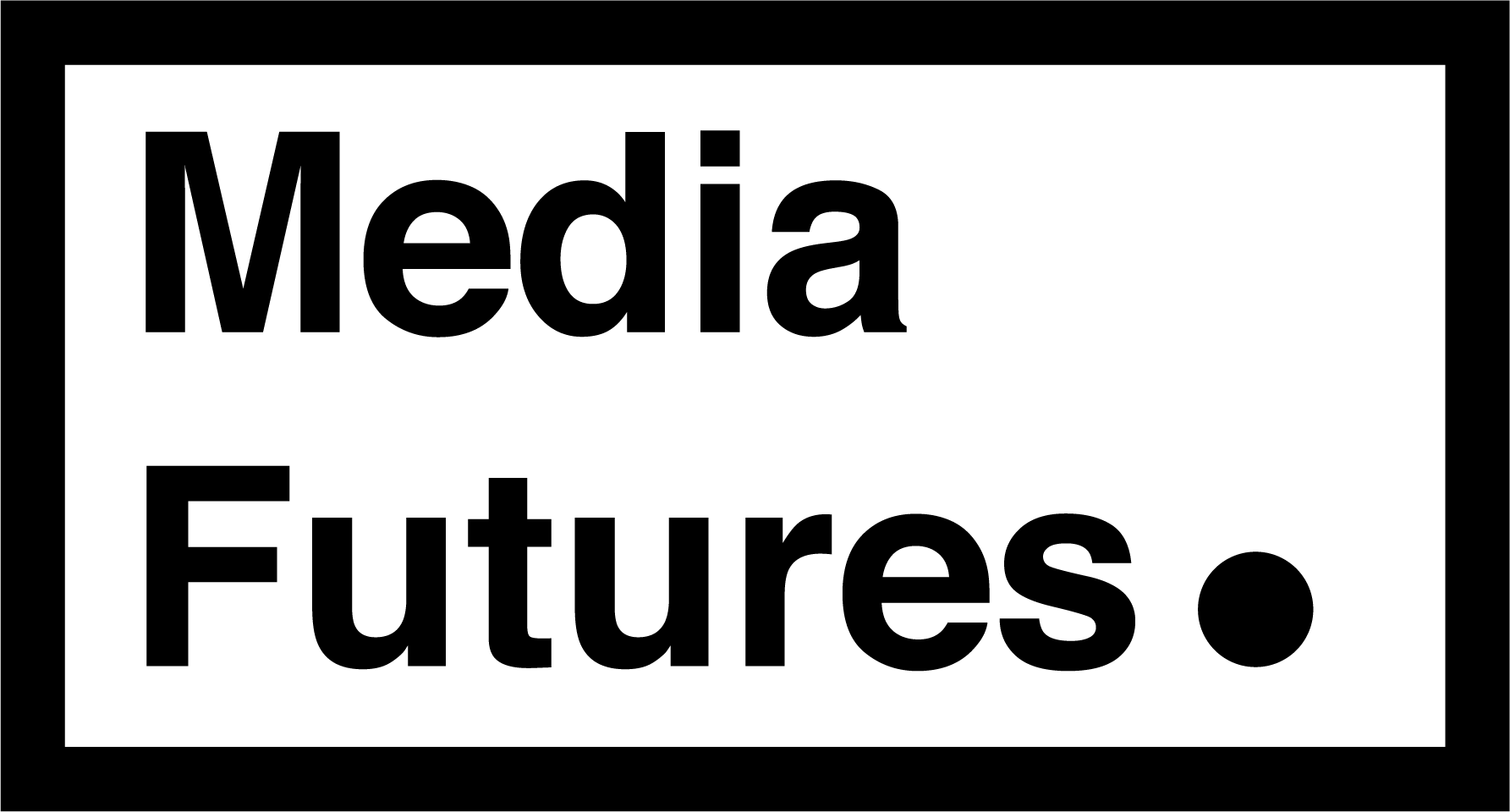 Who 
we are?
What
we will do?
What 
is done?
What Is Done?
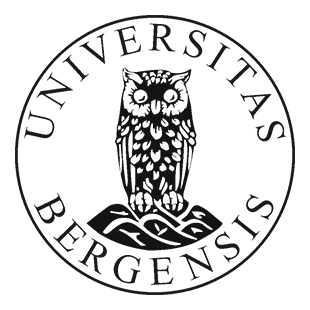 s00
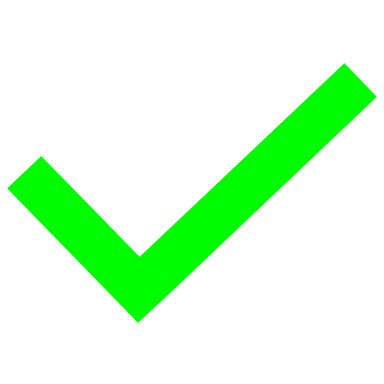 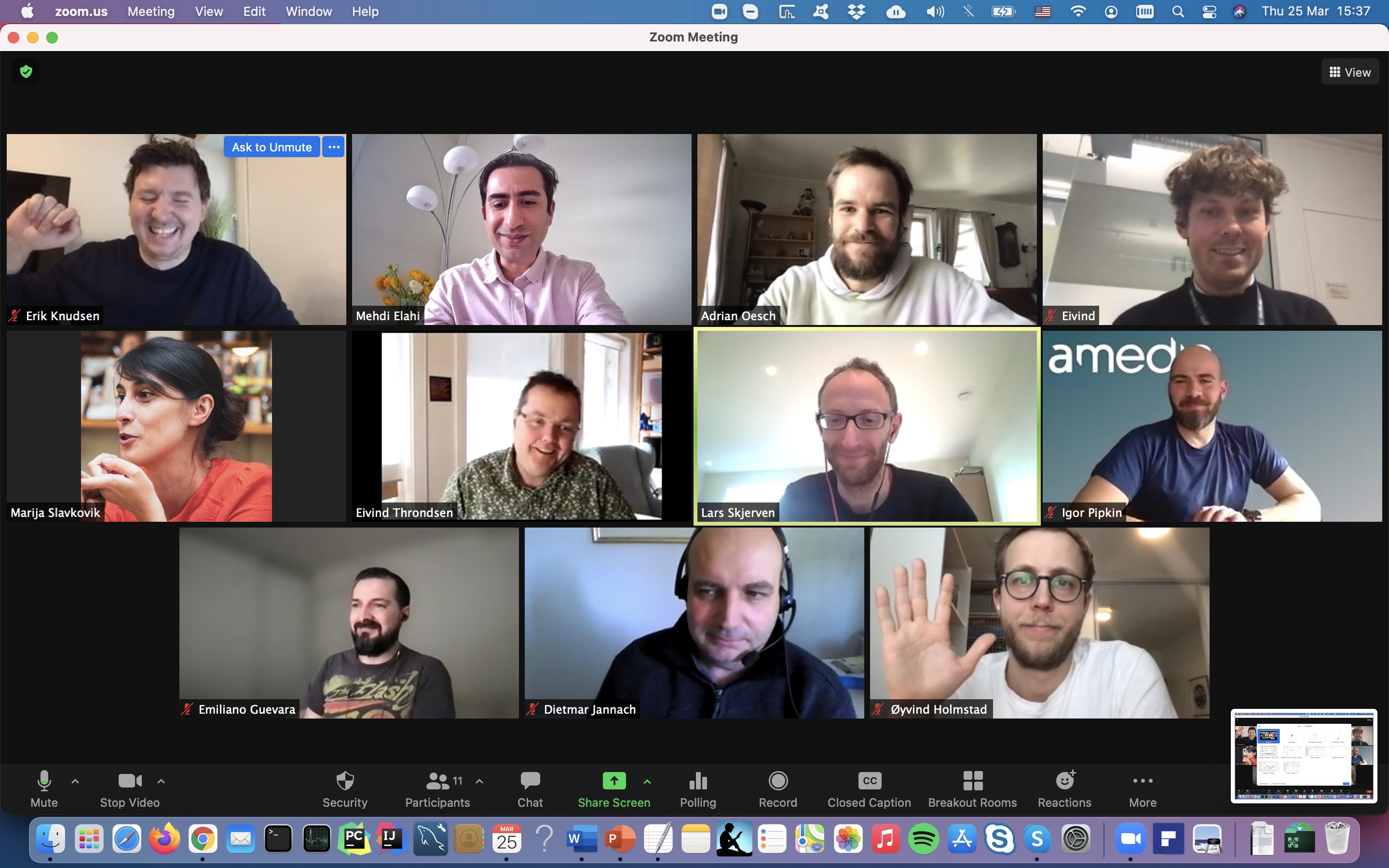 We have organized 
Workshop with partners
Tri-weekly Meetings
Individual Meetings
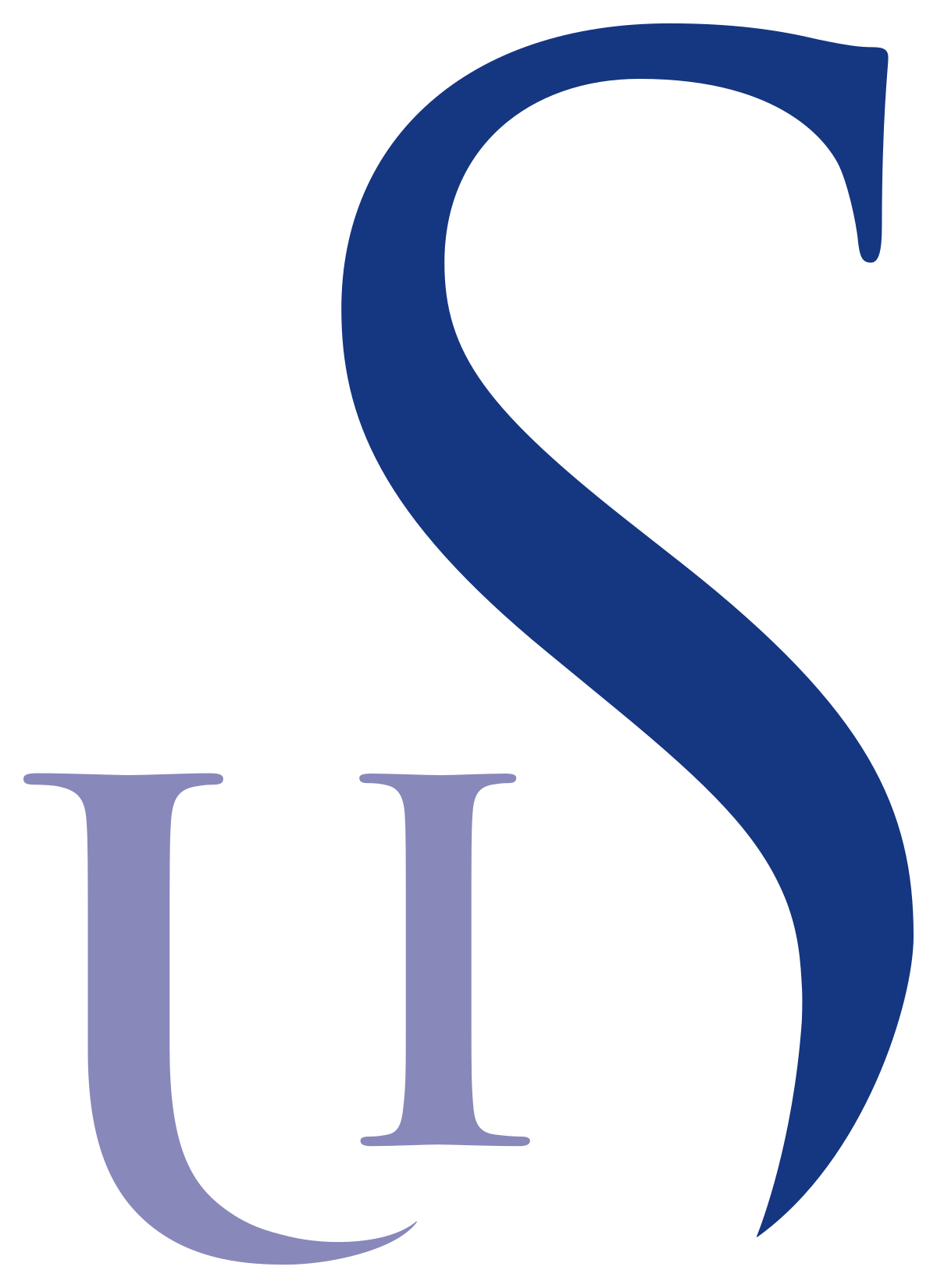 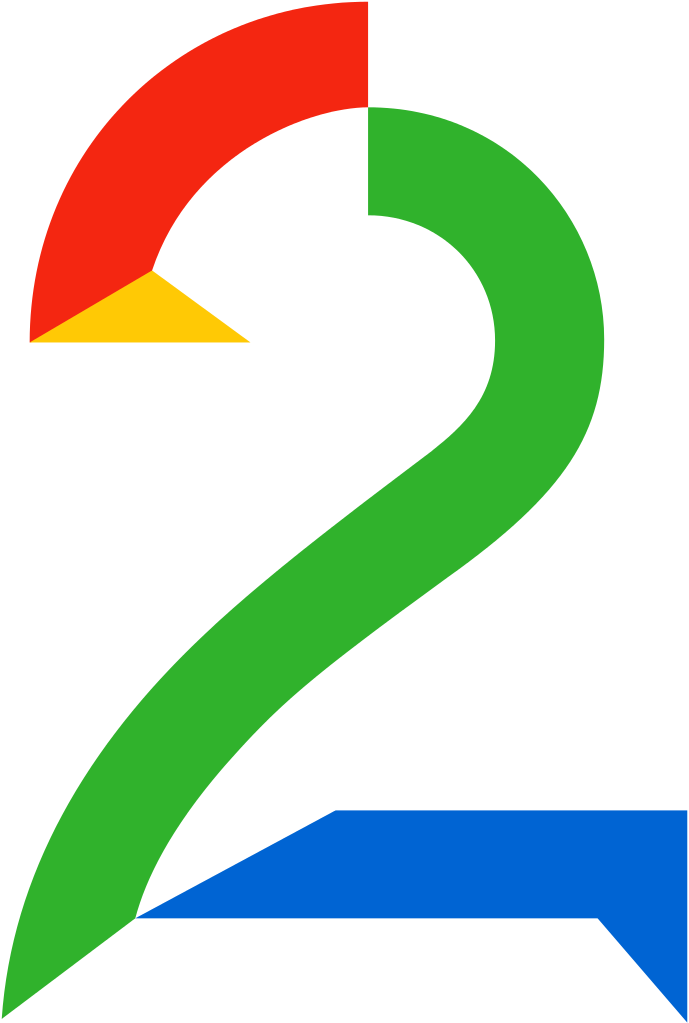 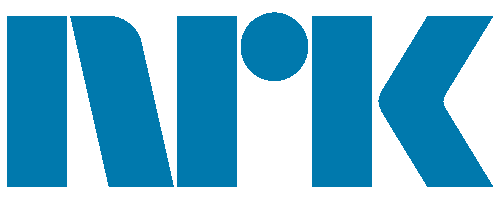 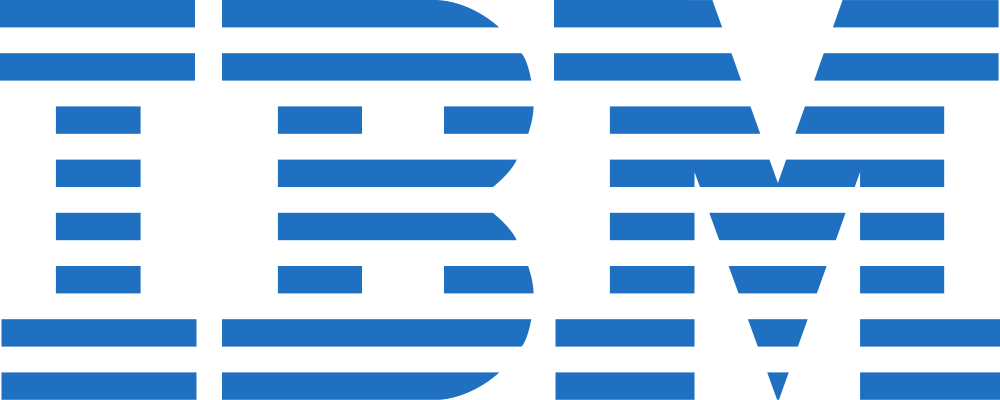 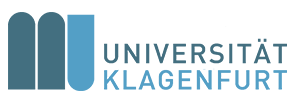 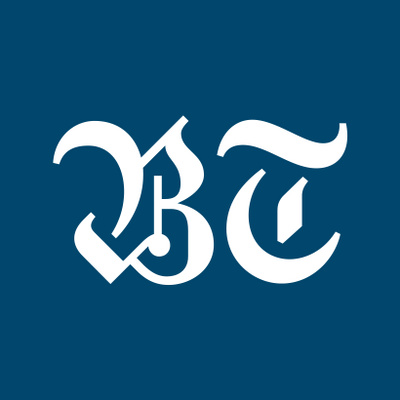 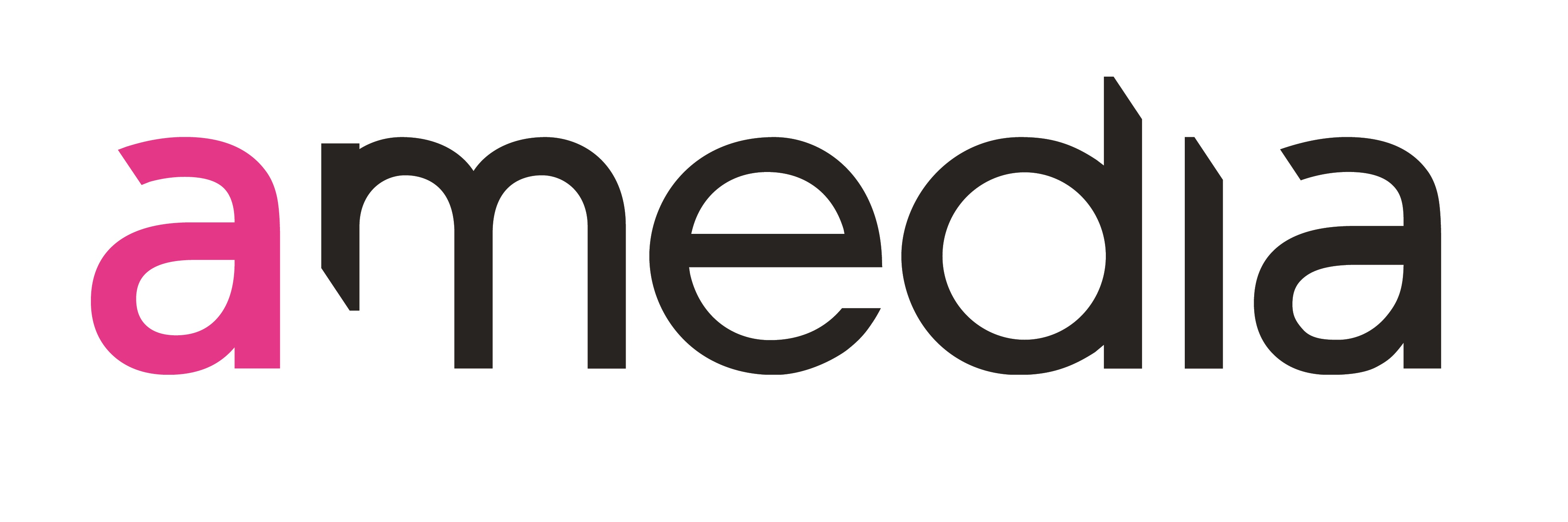 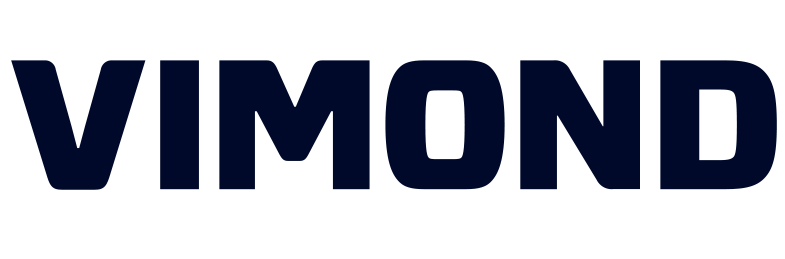 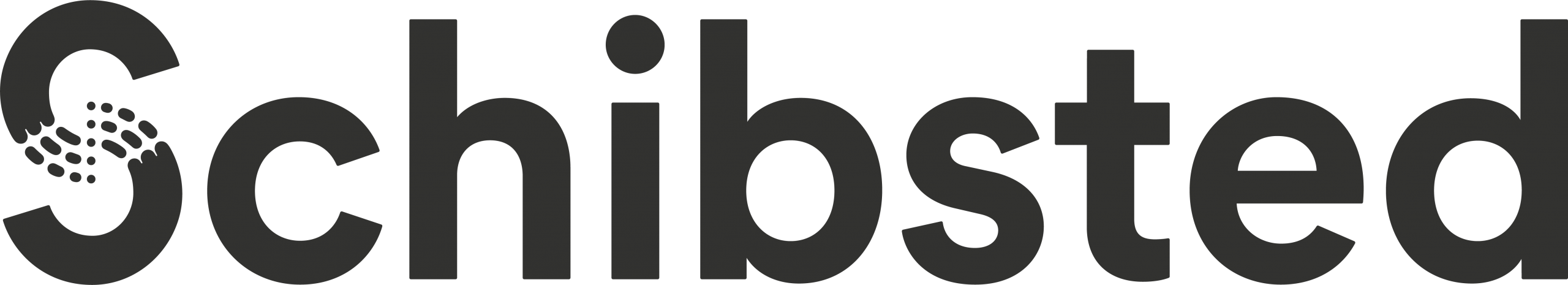 What Is Done: WP2 Vision Paper
s00
Accepted by AI and Ethics journal (with minor revision)
A journal published by Springer Nature

Surveys: 
Undesired Effects of recommendation
Mitigating Solutions
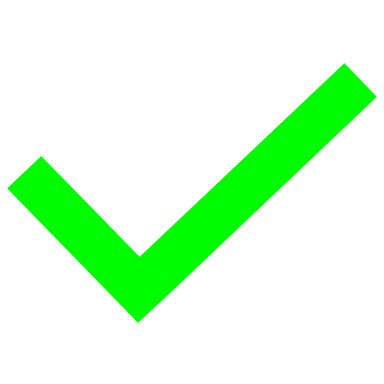 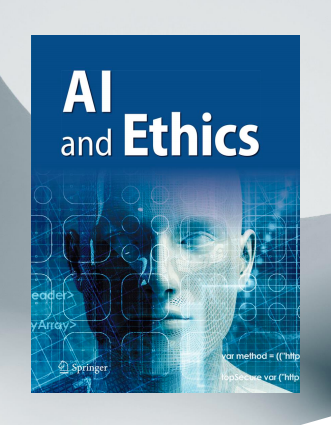 What Is Done: Publications
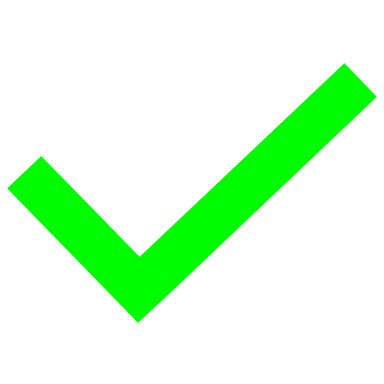 Journal:
Investigating the impact of recommender systems on user-based and item-based popularity bias (Elsevier IPM, Norwegian Level 2)
Conference: 
Beyond Algorithmic Fairness in Recommender Systems (UMAP 2021)
Recommending Videos in Cold Start With Automatic Visual Tags (UMAP 2021)
The Cholesterol Factor: Balancing Accuracy and Health in Recipe Recommendation Through a Nutrient-Specific Metric (RecSys - MORS 2021)
Predicting Feature-based Similarity in the News Domain Using Human Judgments. (RecSys 2021)
Exploring the Effects of Natural Language Justifications in Food Recommender Systems (UMAP 2021)
s00
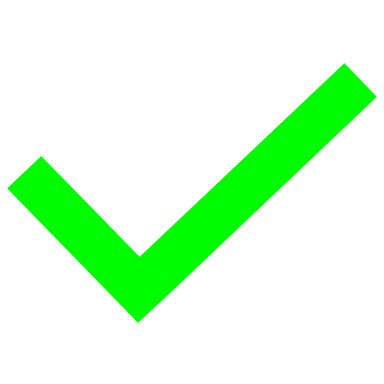 s00
Change me in Bottomtext
17
Public Outreach: Public Seminars
s00
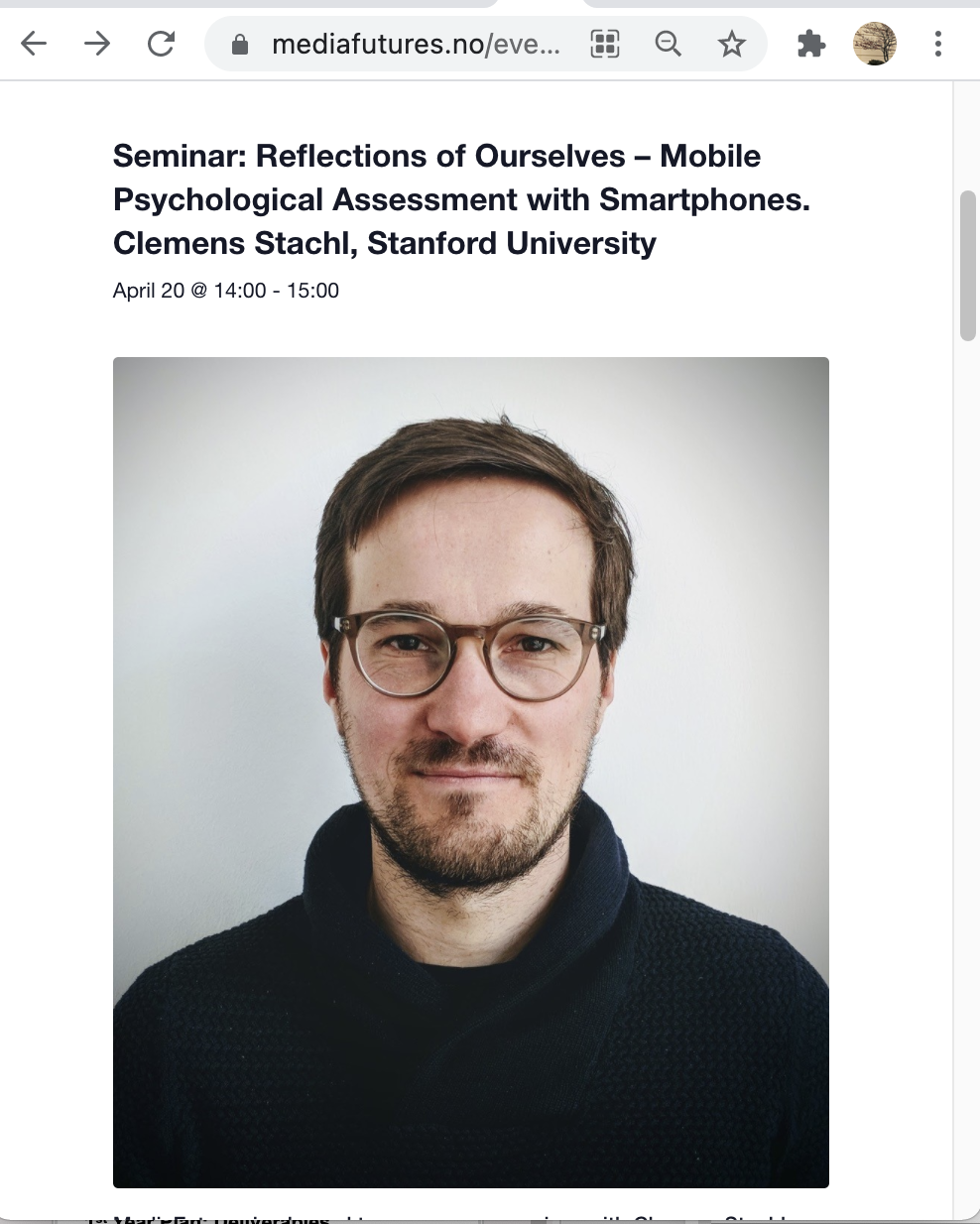 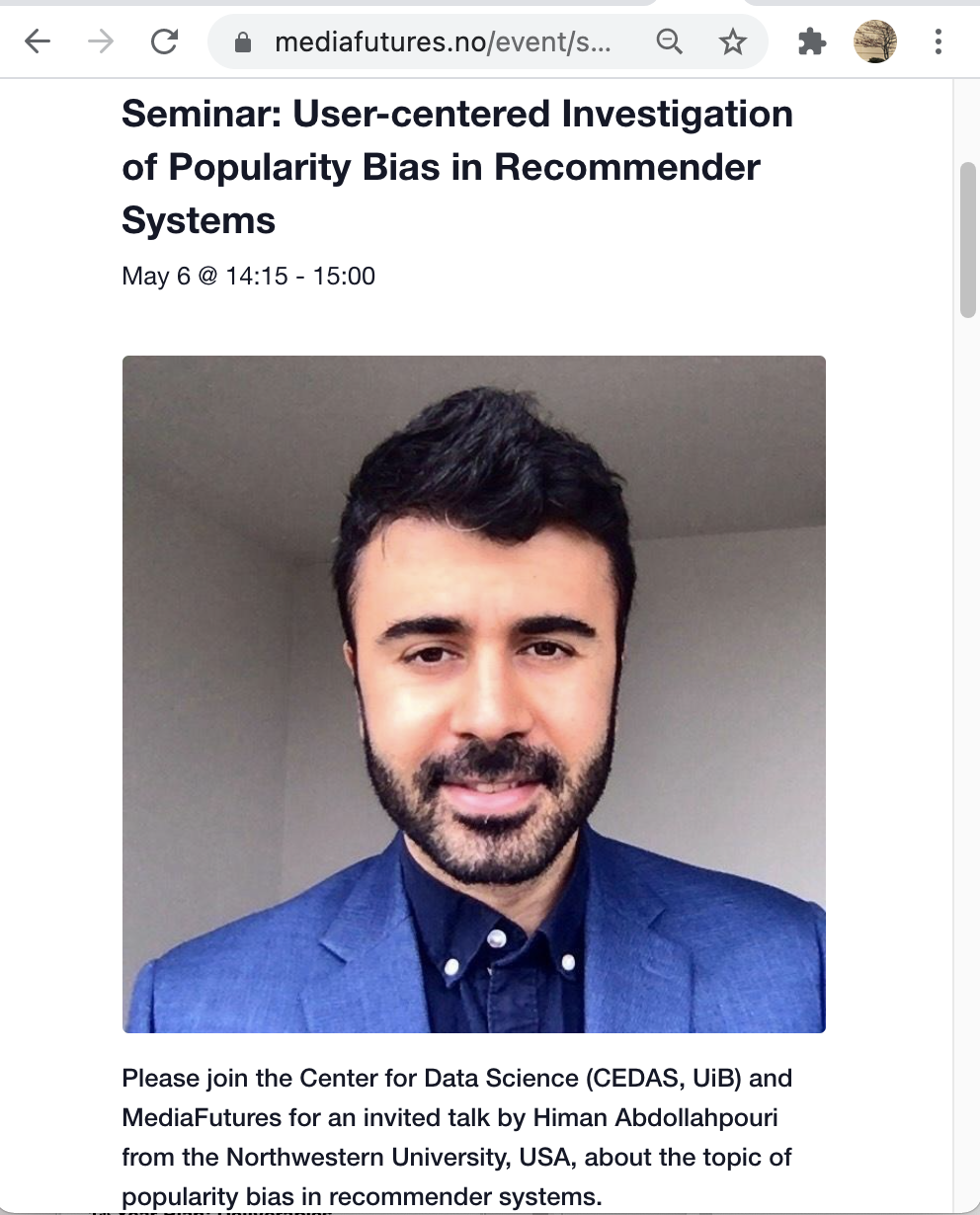 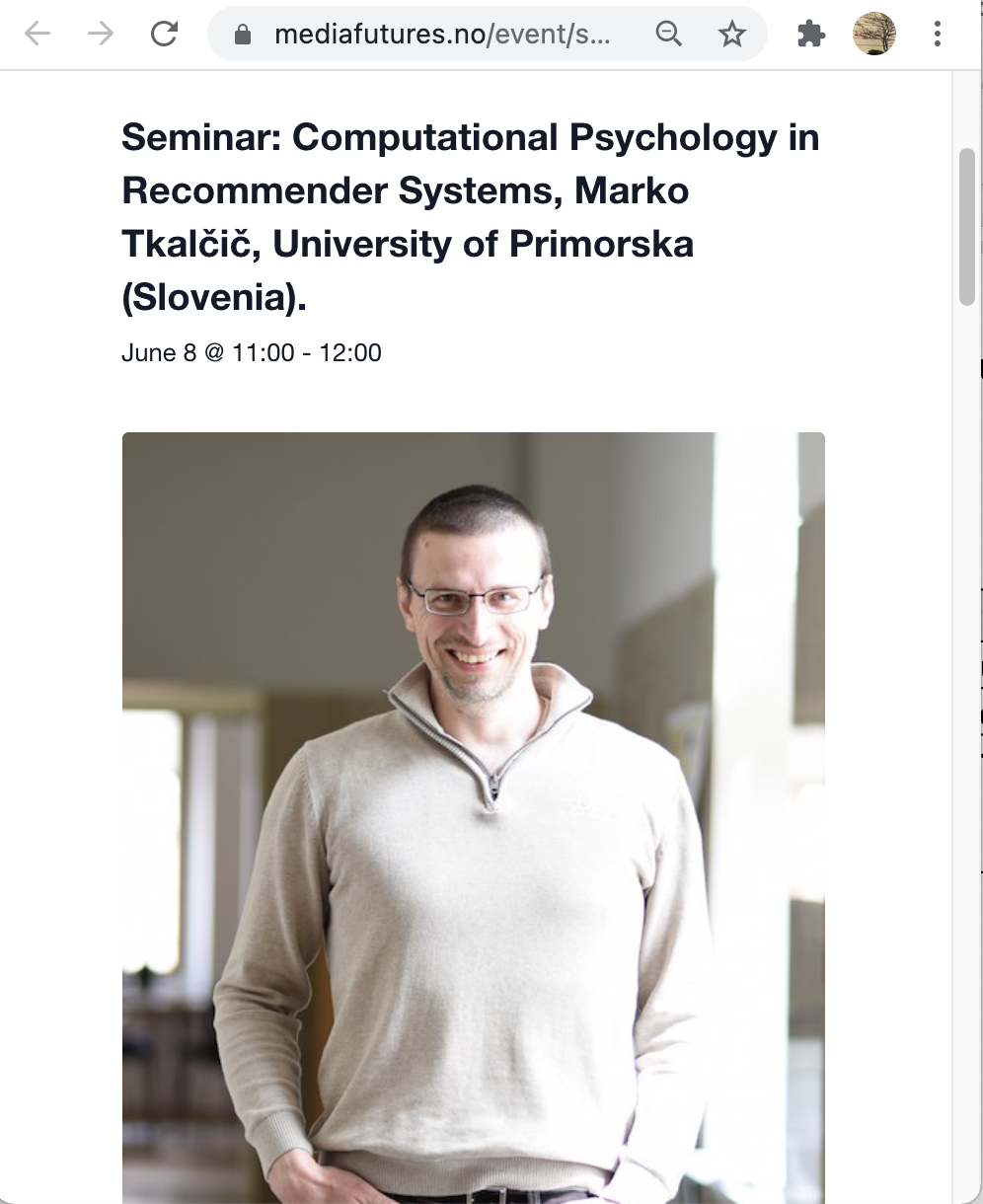 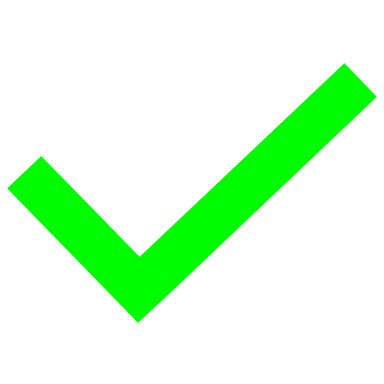 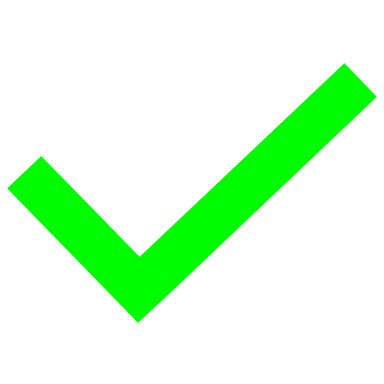 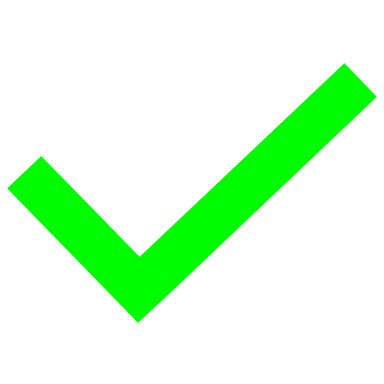 Public Outreach: International Workshop
s00
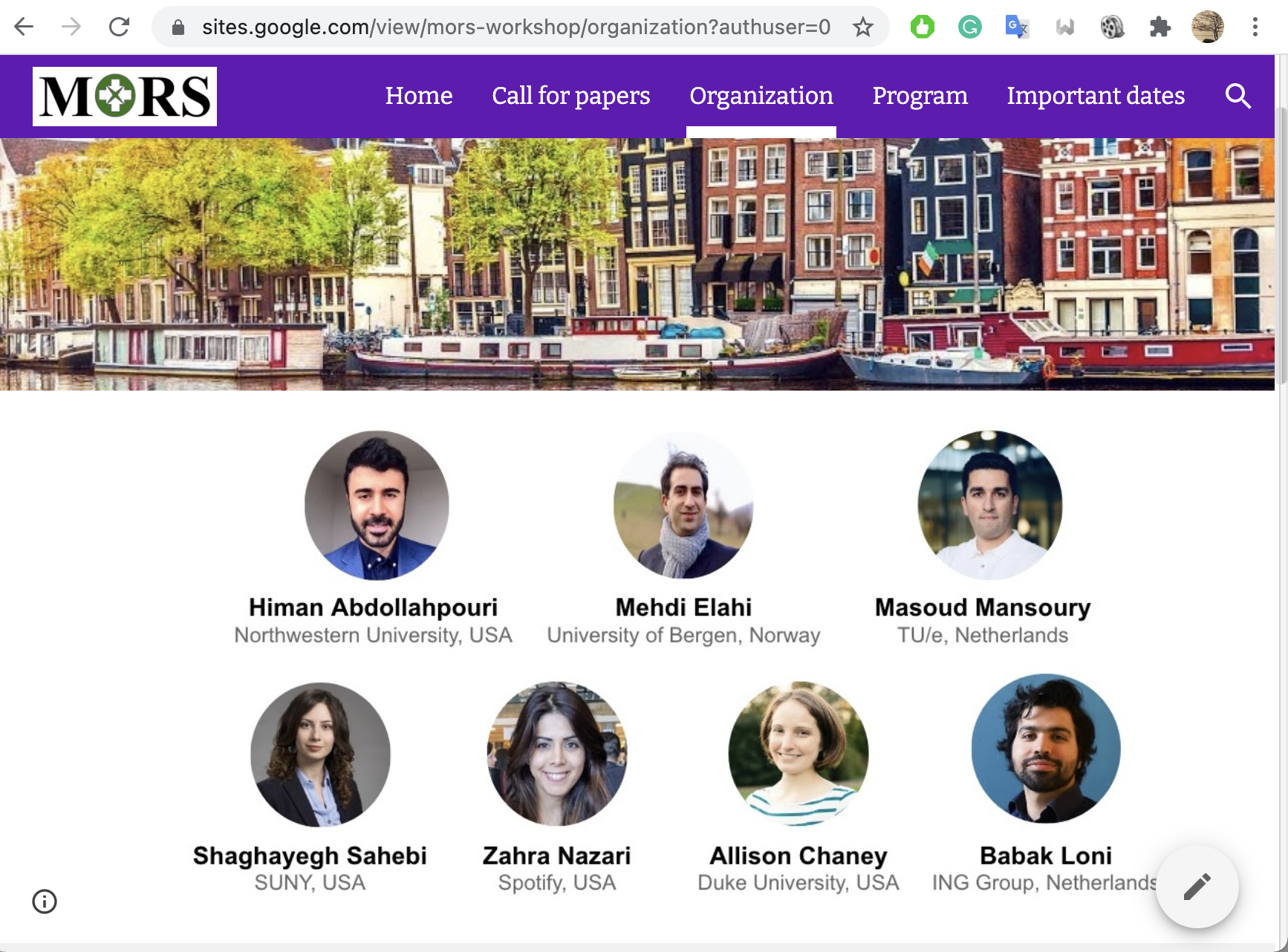 RecSys 2021
Topmost conference of the field
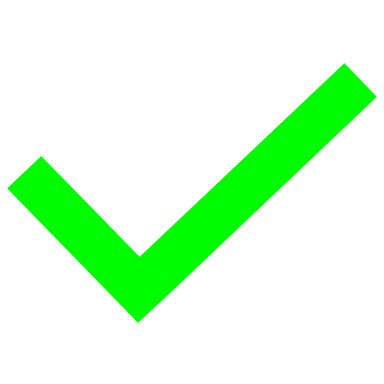 Public Outreach: 70+ Participants
s00
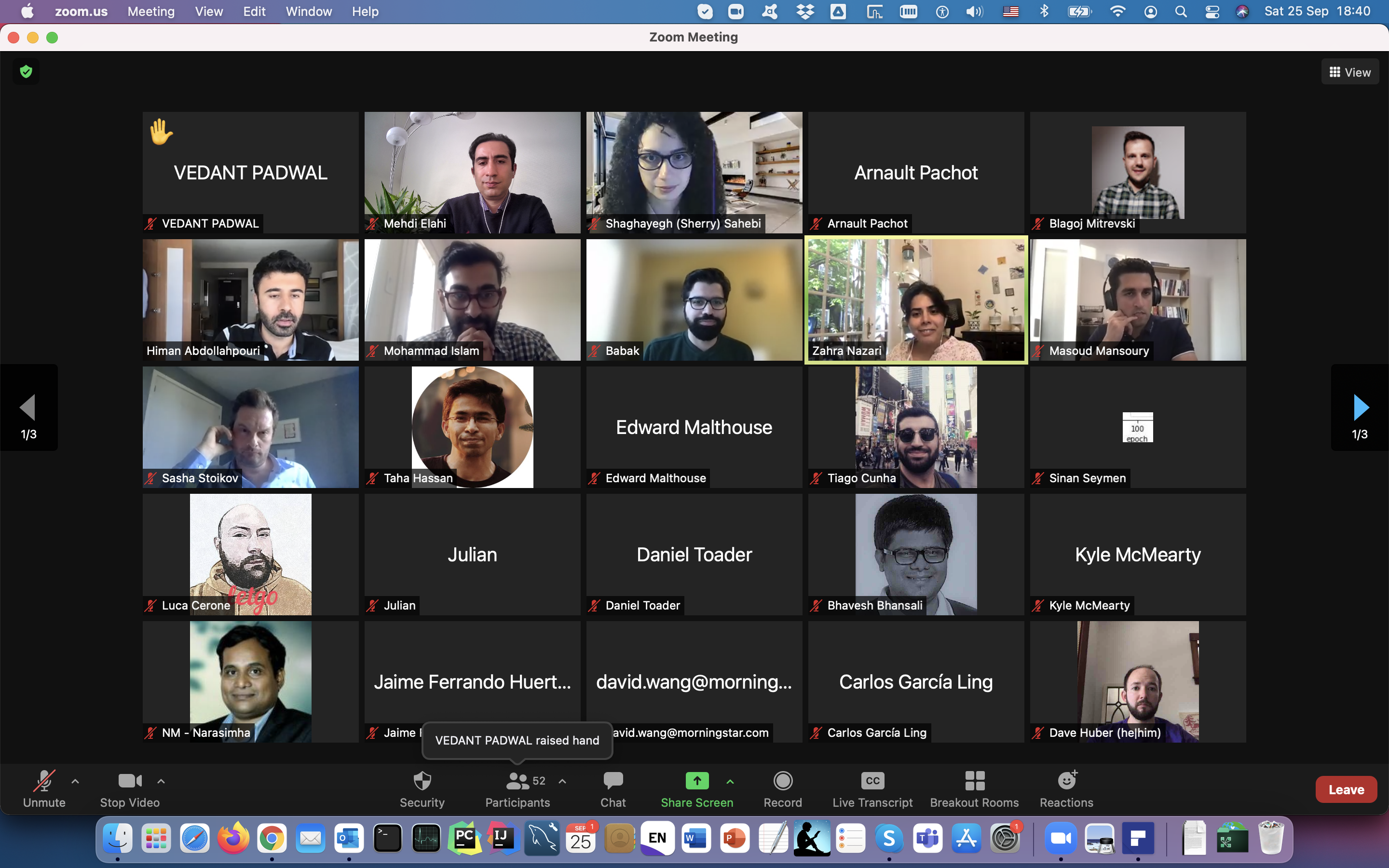 RecSys 2021
Topmost conference of the field
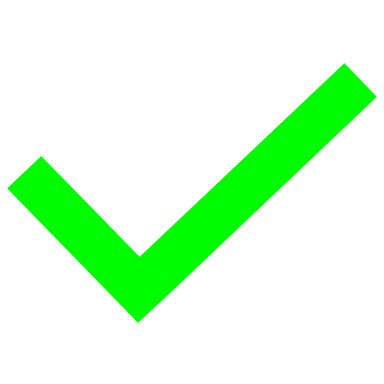 Mehdi Elahi
Christoph Trattner
WP2 Leader
WP2 Co-leader